Sesta  domenica 
di Pasqua
17 maggio 2020
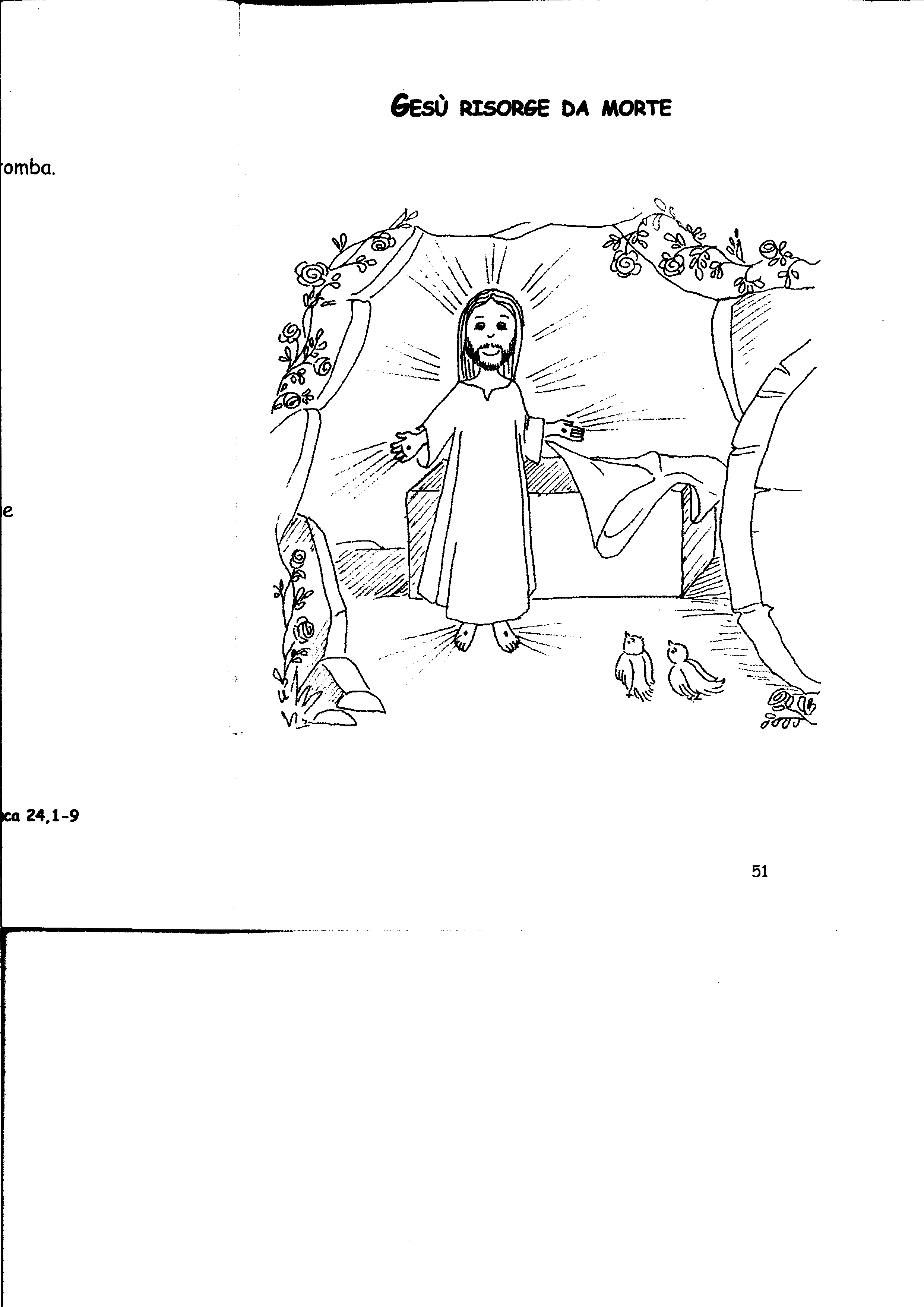 E' risorto
Cristo
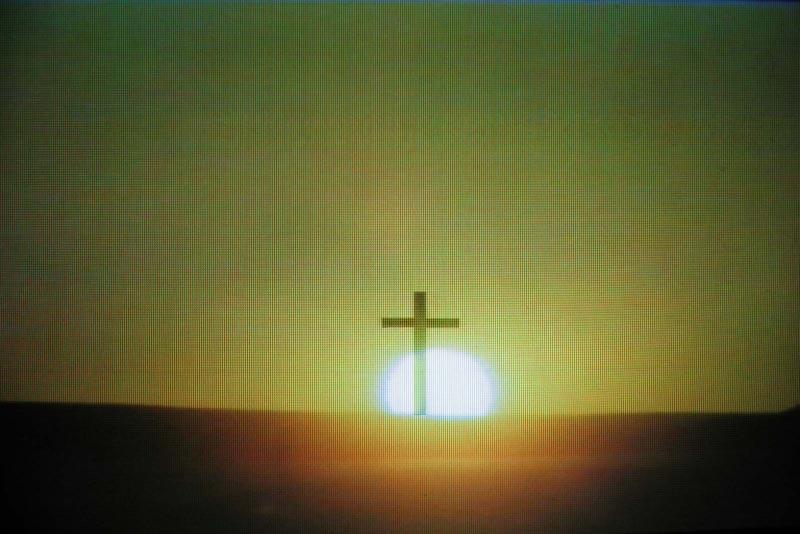 È un'alba nuova, 
risorto è Gesù:
la gioia esplode tra noi;
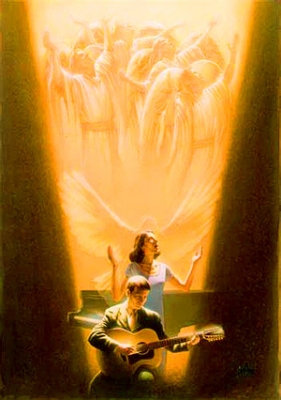 la Chiesa canta: 
alleluia,
Cristo Risorto 
è novità.
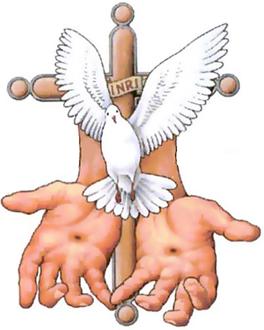 Dona lo Spirito 
a tutti noi,
la pace 
ai discepoli suoi;
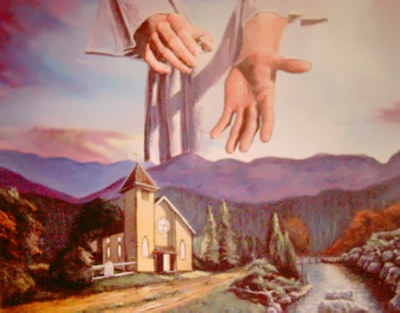 l'uomo rinasce a libertà,
grida l'annuncio di novità.
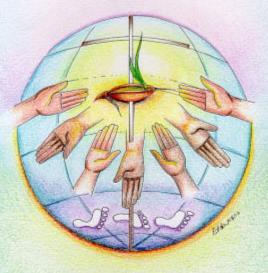 È RISORTO CRISTO, ALLELUIA!
UNO SPIRITO NUOVO EFFONDERÀ
E IL MONDO INTERO RINNOVERÀ.
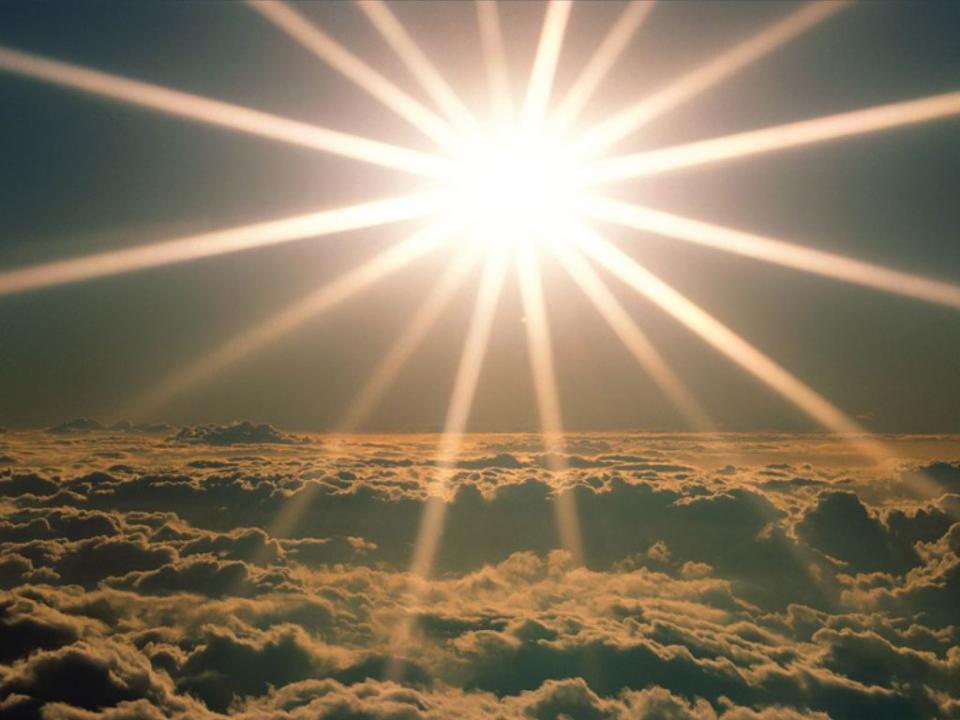 È RISORTO CRISTO, ALLELUIA!
UNO SPIRITO NUOVO EFFONDERÀ
E IL MONDO INTERO RINNOVERÀ.
Nel nome del Padre, e del Figlio 
e dello Spirito Santo.			
Amen. 

Il Signore sia con voi.
E con il tuo spirito.
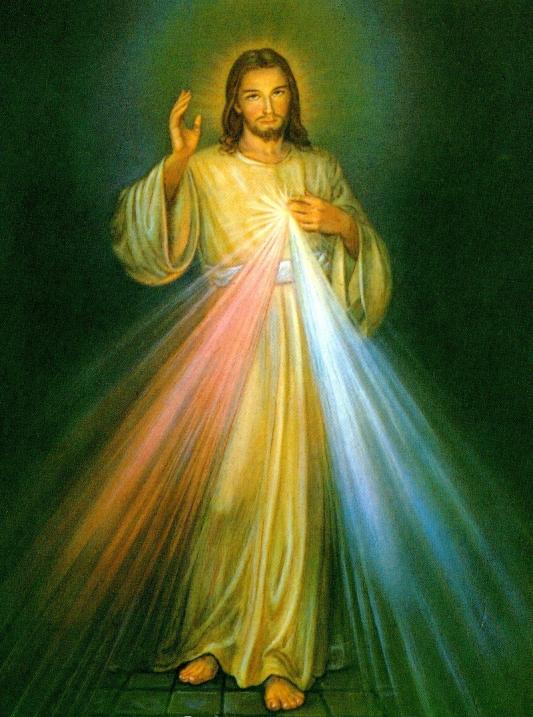 Confesso a Dio Onnipotente 
e a voi fratelli che ho molto peccato in pensieri, 
parole, opere e omissioni. 
Per mia colpa, mia colpa, 
mia grandissima colpa, 
e supplico la Beata sempre Vergine Maria, gli angeli, i Santi 
e voi fratelli di pregare per me 
il Signore Dio nostro.
Dio, Padre buono, 
che ci perdona sempre 
quando siamo pentiti di vero cuore, abbia misericordia di noi, 
perdoni i nostri peccati 
e ci conduca alla vita eterna.
Amen.
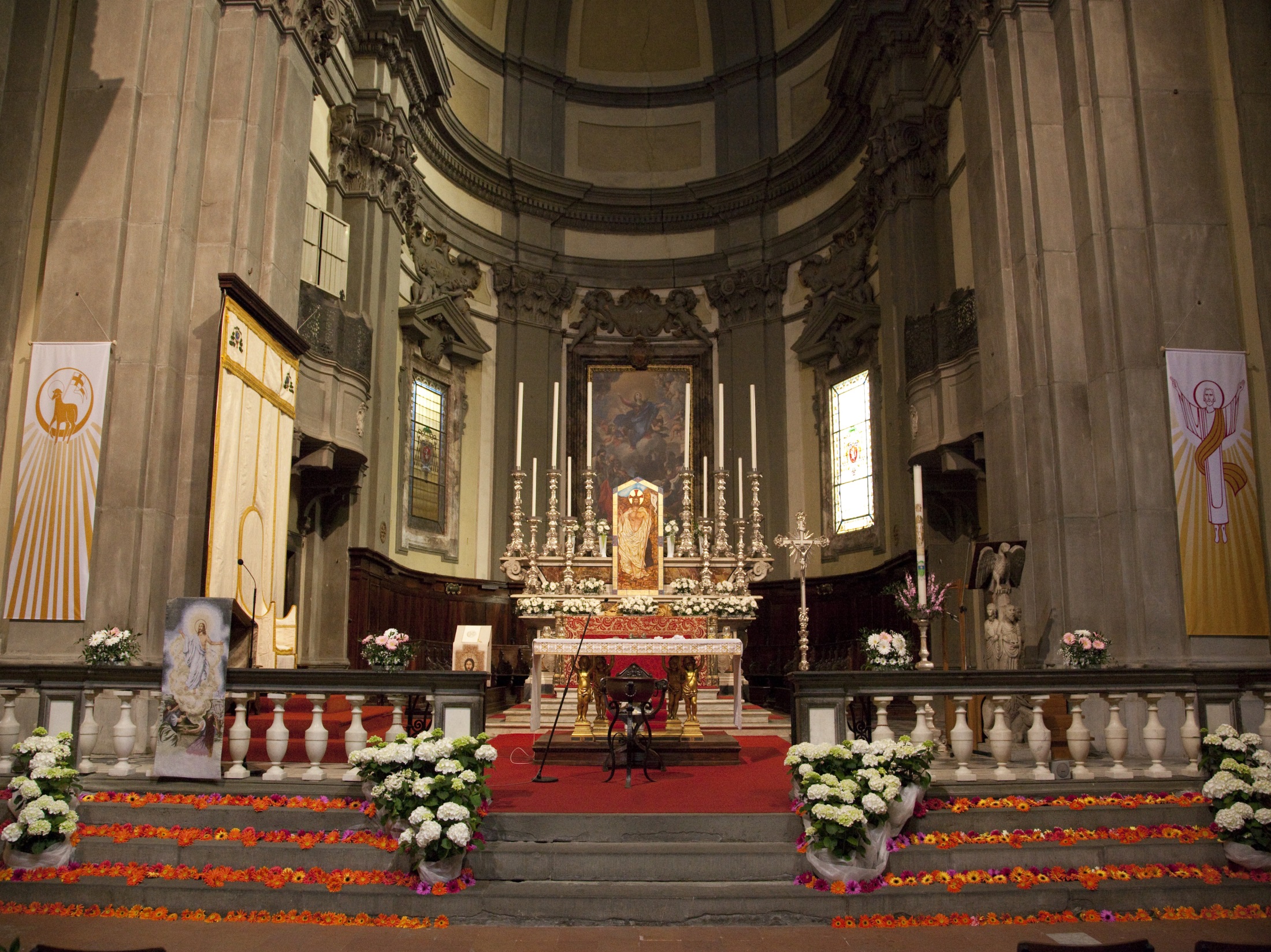 Gloria, gloria 
in cielo a Dio 
e pace in terra 
agli uomini 
di buona volontà.
Ti lodiamo, 
ti benediciamo, rendiamo grazie per la tua infinita bontà.
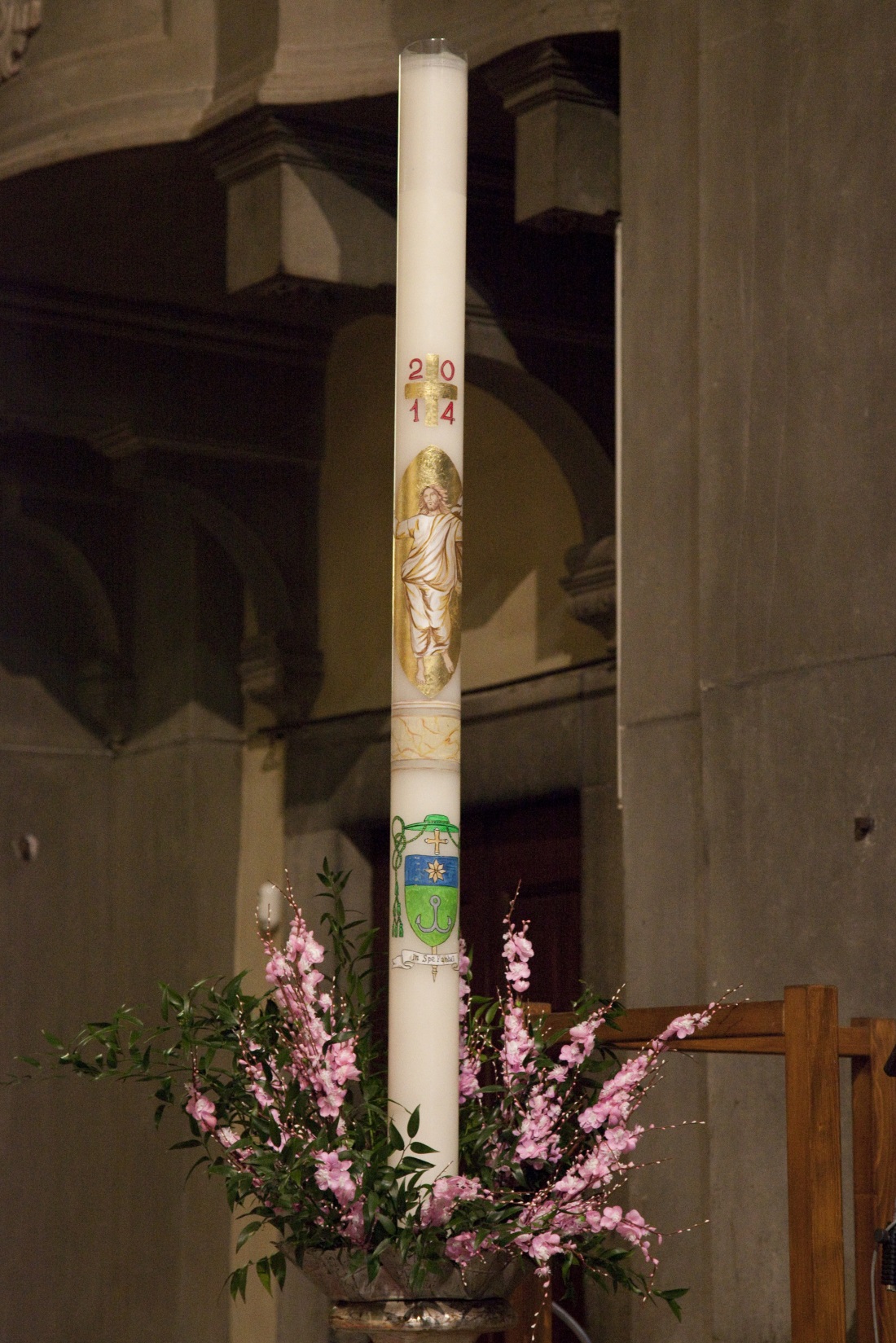 Signore Dio, Re del cielo, Dio Padre Onnipotente.
Signore Dio, Agnello di Dio,
abbi pietà, pietà di noi, 
pietà di noi.
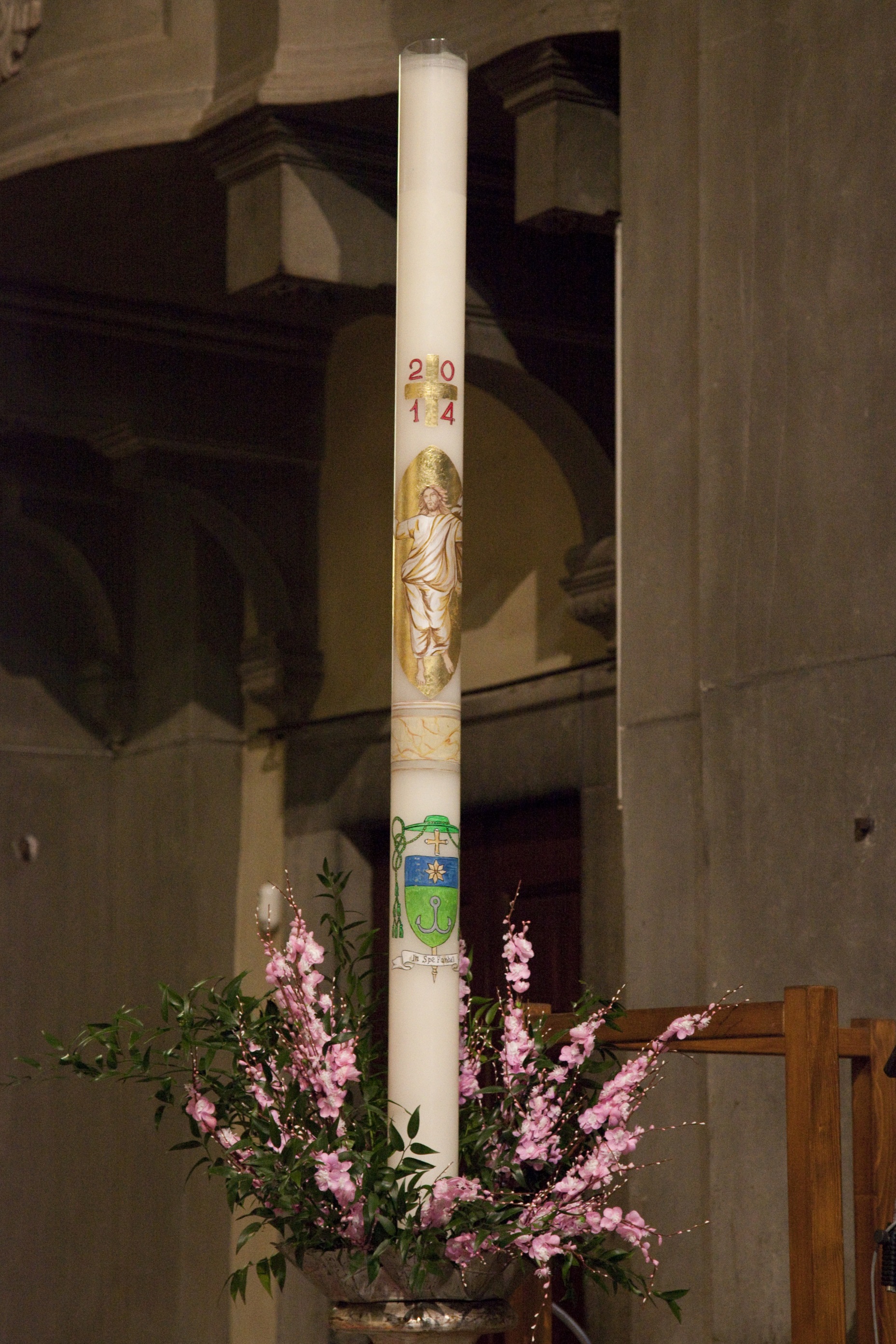 Gloria, gloria 
in cielo a Dio 
e pace in terra 
agli uomini 
di buona volontà.
Ti adoriamo, 
ti glorifichiamo, rendiamo grazie per la tua infinita bontà.
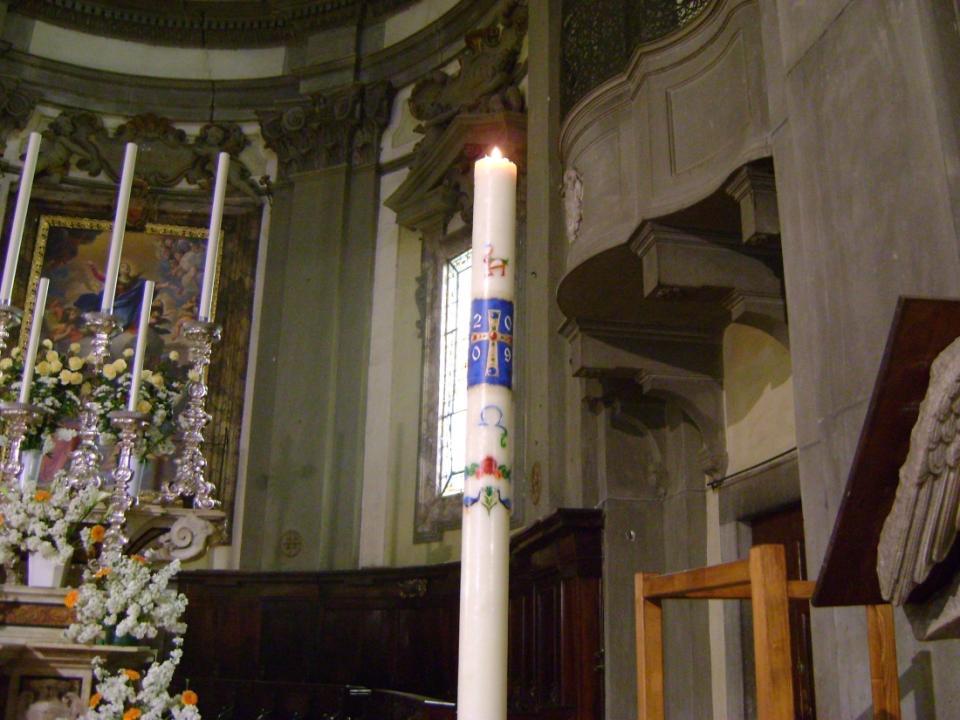 Tu che togli i peccati del mondo, accogli la nostra supplica.
Tu che siedi alla destra 
del Padre, 
abbi pietà, 
pietà di noi, 
pietà di noi.
Perché solo tu il Santo, solo il Signore, solo tu l’Altissimo Gesù; con lo Spirito Santo, nella gloria di Dio Padre Onnipotente. Amen.
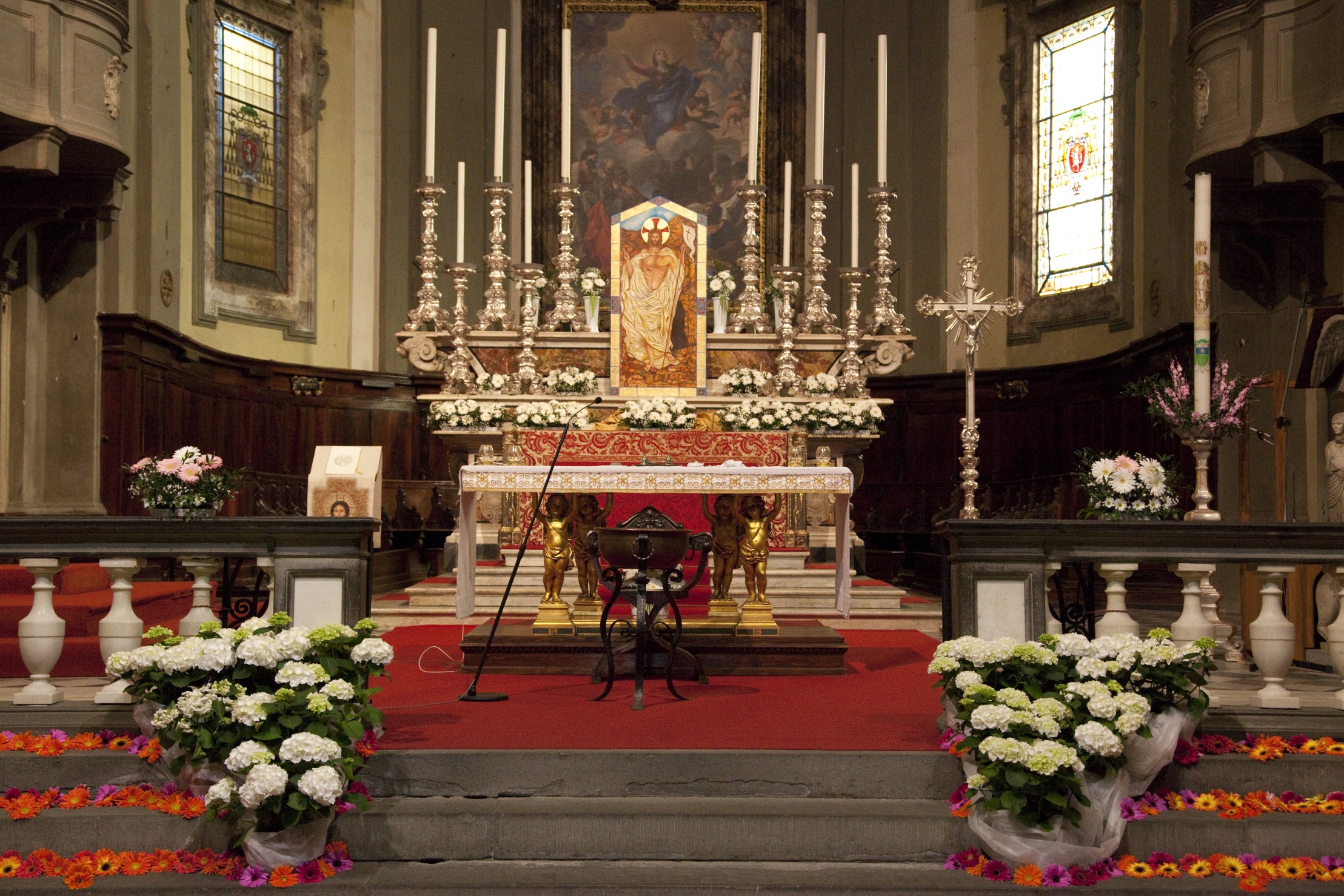 O Dio, che ci hai redenti nel Cristo tuo Figlio messo a morte per i nostri peccati e risuscitato alla vita immortale, confermaci con il tuo Spirito di verità, perché nella gioia che viene da te, siamo pronti a rispondere a chiunque ci domandi ragione della speranza che è in noi. Per il nostro Signore Gesù Cristo, tuo Figlio, che è Dio, e vive e regna con te, nell'unità dello Spirito Santo, per tutti i secoli dei secoli. 			Amen.
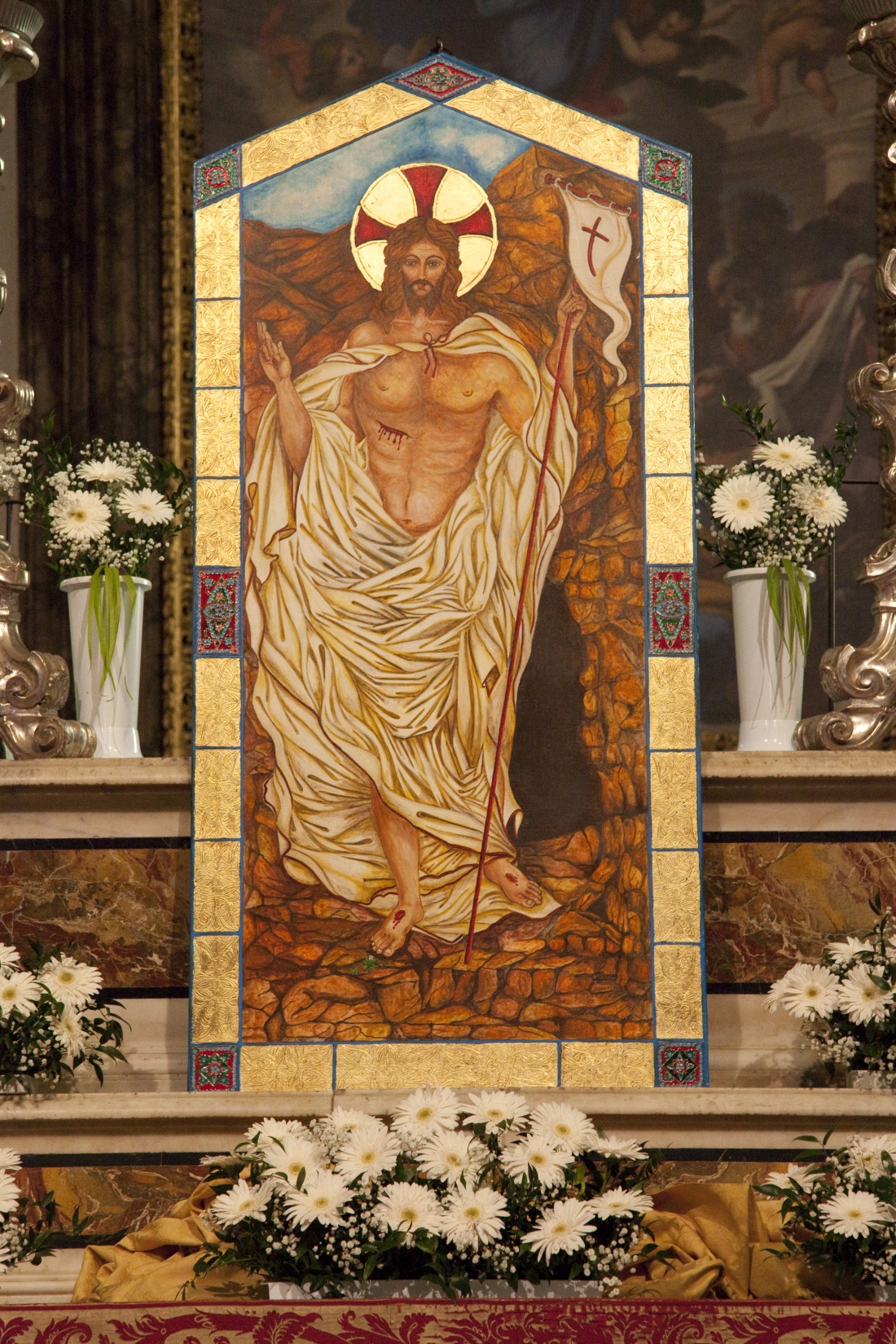 Liturgia
della
PAROLA
Dagli Atti degli Apostoli

In quei giorni, Filippo, sceso in una città della Samarìa, predicava loro il Cristo. E le folle, unanimi, prestavano attenzione alle parole di Filippo, sentendolo parlare e vedendo i segni che egli compiva.
Infatti da molti indemoniati uscivano spiriti impuri, emettendo alte grida, e molti paralitici e storpi furono guariti. E vi fu grande gioia in quella città.
Frattanto gli apostoli, a Gerusalemme, seppero che la Samarìa aveva accolto la parola di Dio e inviarono a loro Pietro e Giovanni.
Essi scesero e pregarono per loro perché ricevessero lo Spirito Santo; non era infatti ancora disceso sopra nessuno di loro, ma erano stati soltanto battezzati nel nome del Signore Gesù. Allora imponevano loro le mani e quelli ricevevano lo Spirito Santo.

Parola di Dio.	
Rendiamo grazie a Dio.
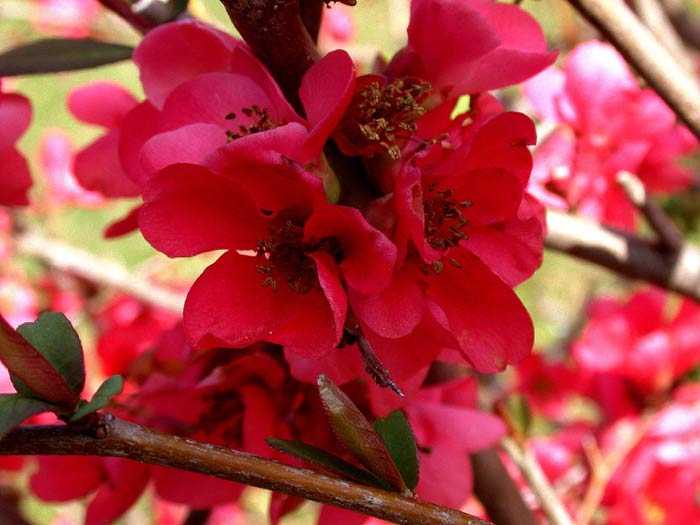 Salmo responsoriale
Alleluia, alleluia, alleluia.
Acclamate Dio, 
voi tutti della terra, 
cantate la gloria del suo nome, dategli gloria con la lode. 
Dite a Dio: 
«Terribili sono le tue opere!
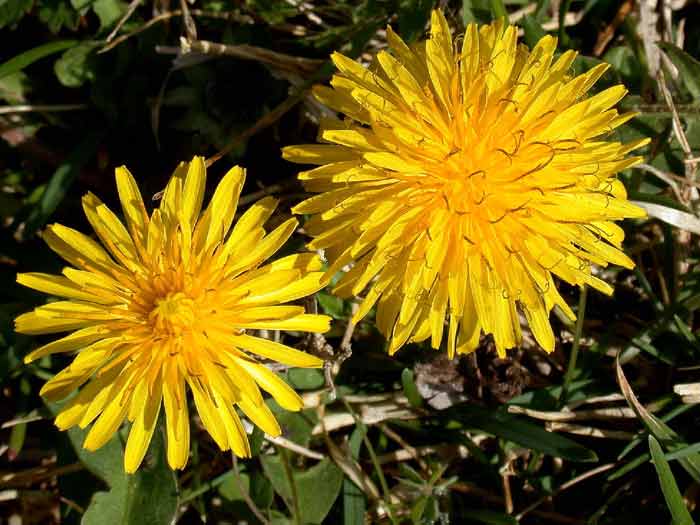 Alleluia, alleluia, alleluia.
A te si prostri tutta la terra, 
a te canti inni, 
canti al tuo nome». 
Venite e vedete le opere di Dio, terribile 
nel suo agire sugli uomini.
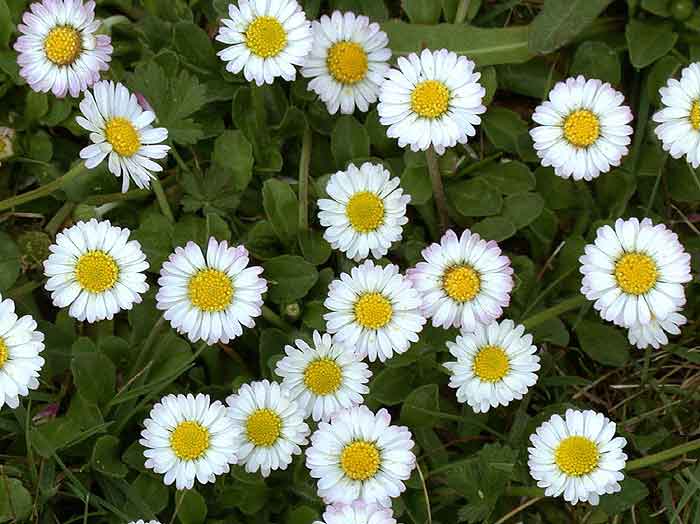 Alleluia, alleluia, alleluia.
Egli cambiò 
il mare in terraferma; 
passarono a piedi il fiume: 
per questo 
in lui esultiamo di gioia. 
Con la sua forza 
domina in eterno.
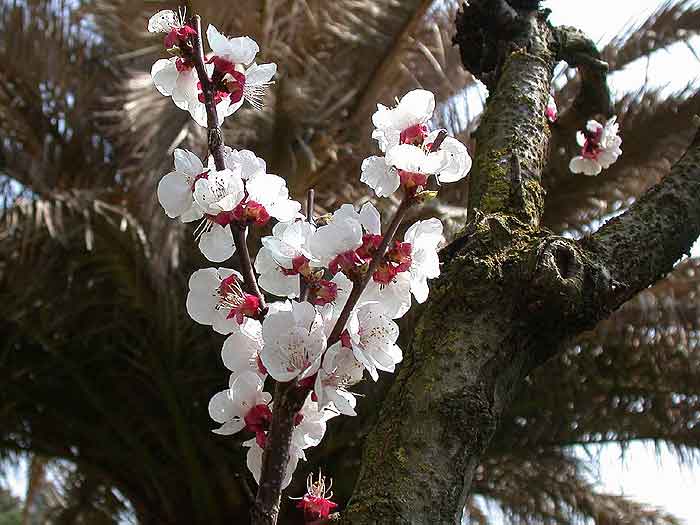 Alleluia, alleluia, alleluia.
Venite, ascoltate, 
voi tutti che temete Dio, e narrerò quanto per me ha fatto. Sia benedetto Dio, 
che non ha respinto 
la mia preghiera, 
non mi ha negato 
la sua misericordia.
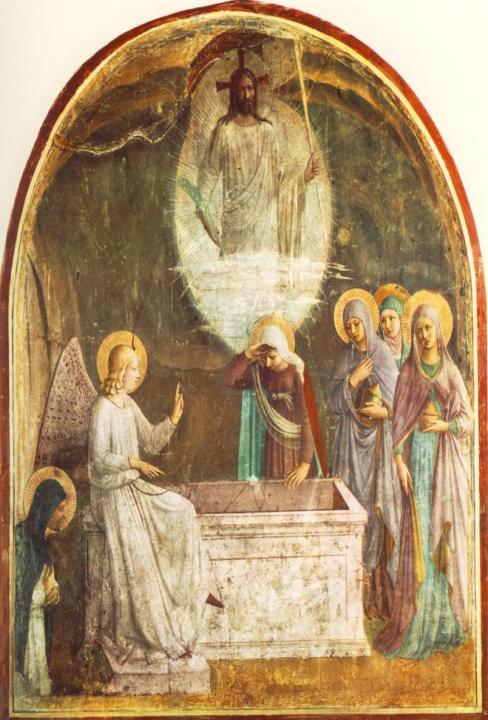 Alleluia
Se uno mi ama, 
osserverà la mia parola, 
dice il Signore, 
e il Padre mio 
lo amerà e noi verremo a lui.
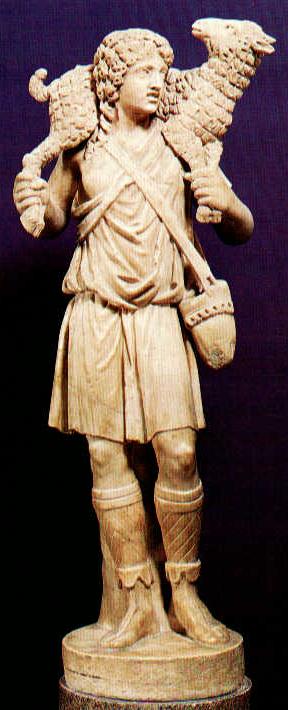 Il Signore sia con voi.
E con il tuo Spirito.

Dal vangelo 
secondo Giovanni.
Gloria a te, o Signore.
In quel tempo, Gesù disse ai suoi discepoli: «Se mi amate, osserverete i miei comandamenti; e io pregherò il Padre ed egli vi darà un altro Paràclito perché rimanga con voi per sempre, lo Spirito della verità, che il mondo non può ricevere perché non lo vede e non lo conosce. Voi lo conoscete perché egli rimane presso di voi e sarà in voi.
Non vi lascerò orfani: verrò da voi. Ancora un poco e il mondo non mi vedrà più; voi invece mi vedrete, perché io vivo e voi vivrete. In quel giorno voi saprete che io sono nel Padre mio e voi in me e io in voi.
Chi accoglie i miei comandamenti e li osserva, questi è colui che mi ama. Chi ama me sarà amato dal Padre mio e anch’io lo amerò e mi manifesterò a lui».
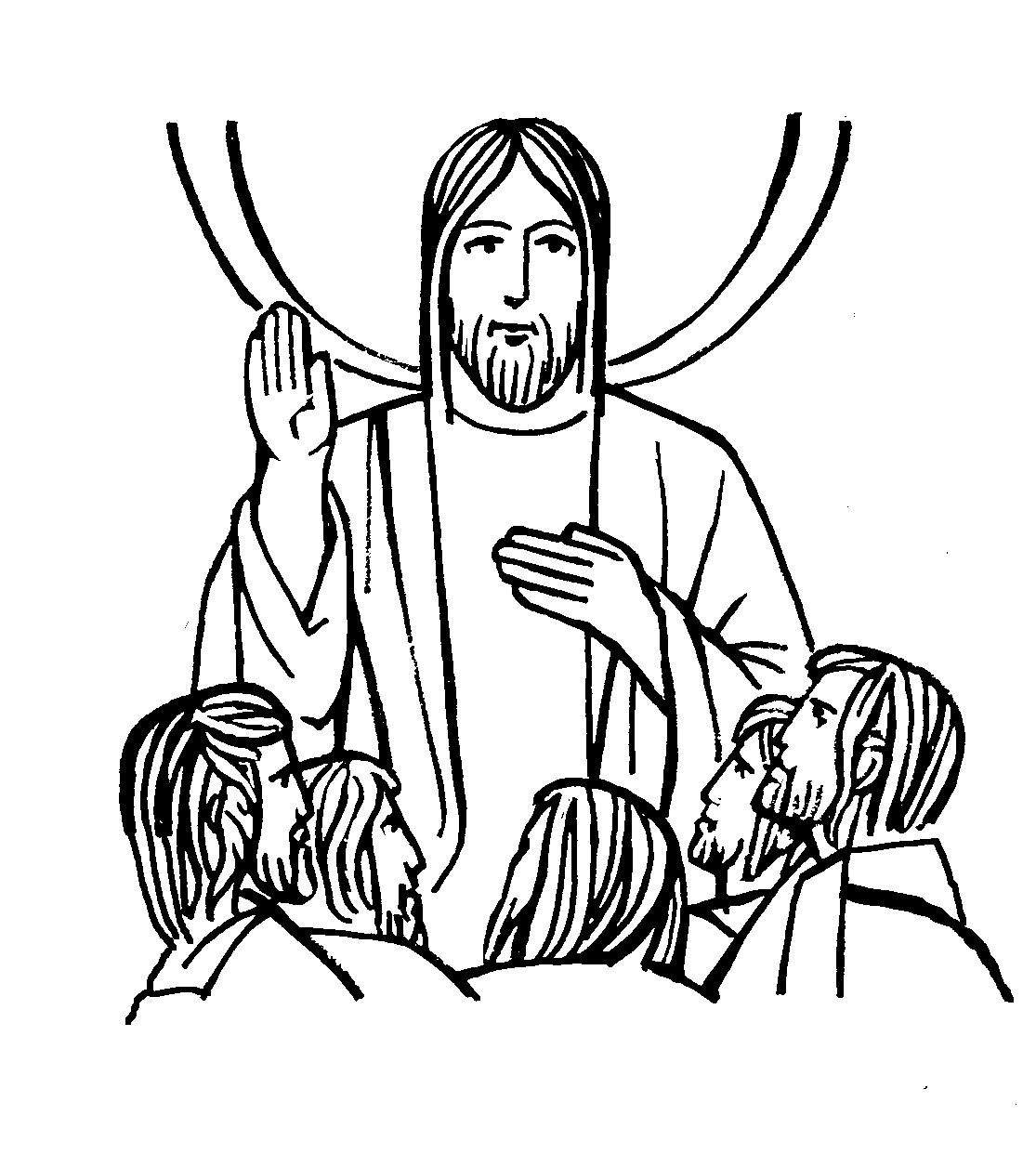 Parola
del
Signore.
Lode a te, o Cristo.
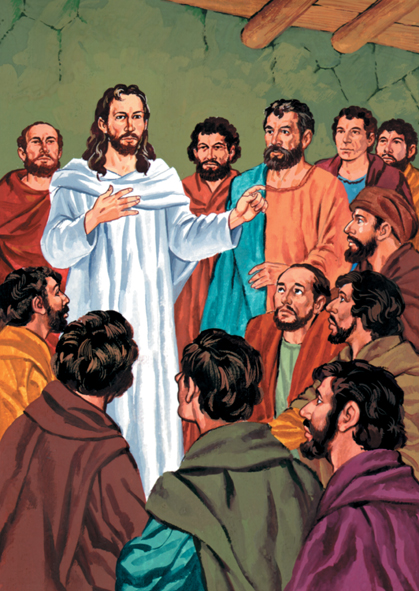 Io credo in Dio,
Padre onnipotente, 
creatore del cielo e della terra; 
e in Gesù Cristo, 
suo unico Figlio, nostro Signore, il quale fu concepito 
di Spirito Santo, 
nacque da Maria Vergine,
patì sotto Ponzio Pilato, 
fu crocifisso, morì e fu sepolto; discese agli inferi; 
il terzo giorno 
risuscitò da morte; 
salì al cielo, 
siede alla destra 
di Dio Padre onnipotente; 
di là verrà a giudicare 
i vivi e i morti.
Credo nello Spirito Santo, 
la santa Chiesa cattolica, 
la comunione dei santi, 
la remissione dei peccati, 
la risurrezione della carne, 
la vita eterna. 
Amen.
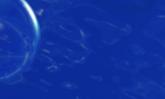 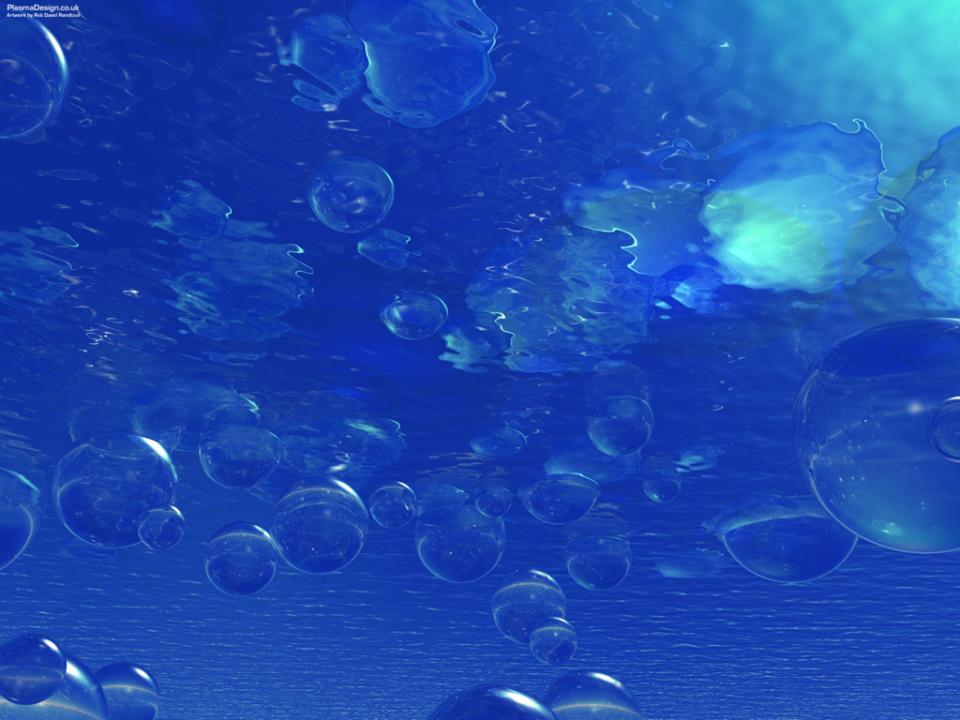 ACQUA SIAMO NOI
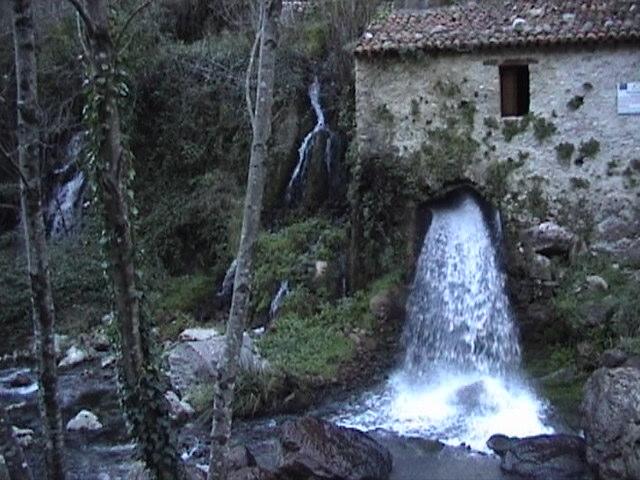 Acqua siamo noi,
dall'antica Sorgente
veniamo,
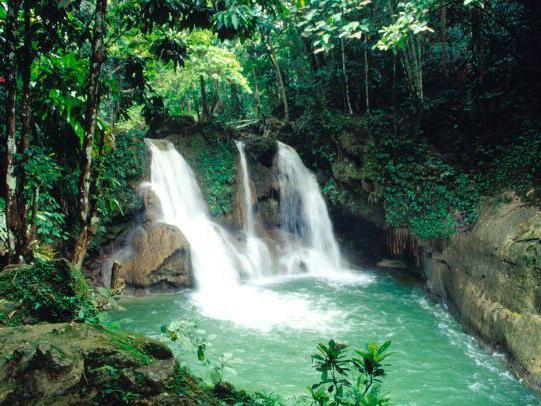 fiumi siamo noi
se i ruscelli
si mettono insieme,
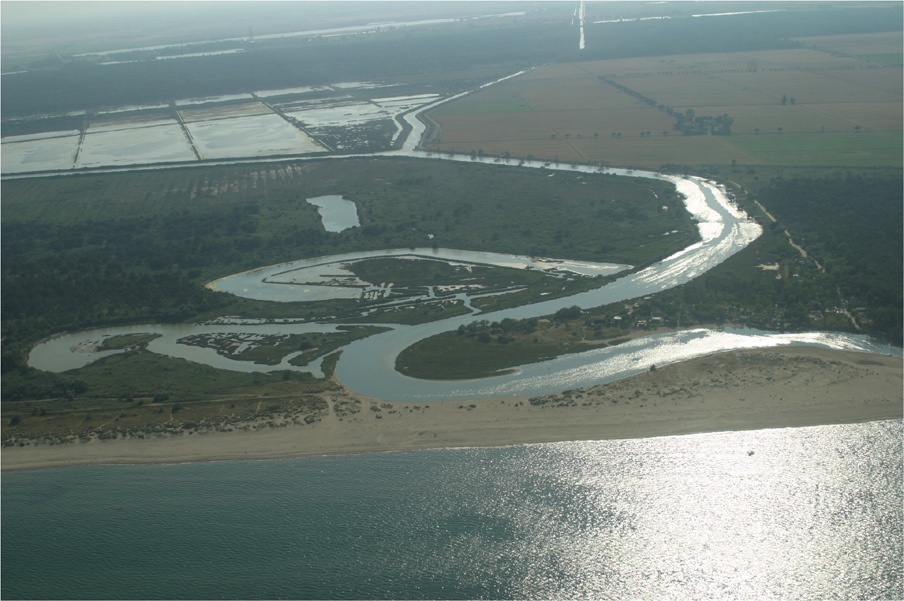 mari siamo noi
se i torrenti
si danno la mano,
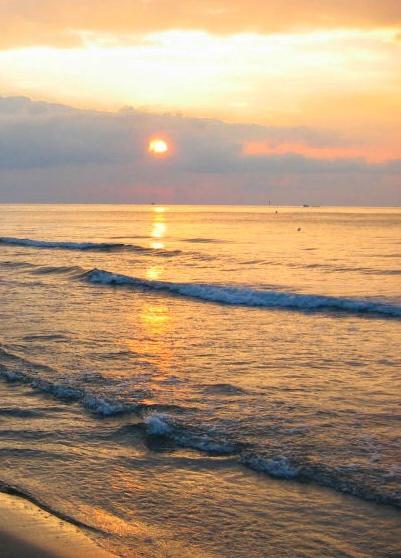 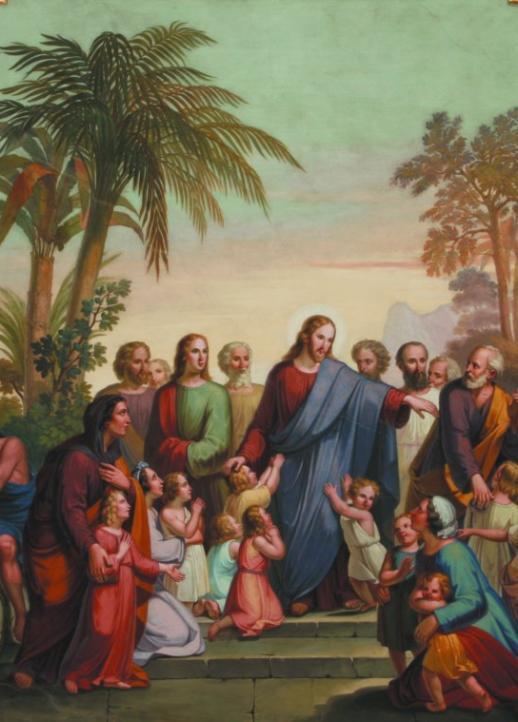 vita nuova c'è
se Gesù è in mezzo
a noi.
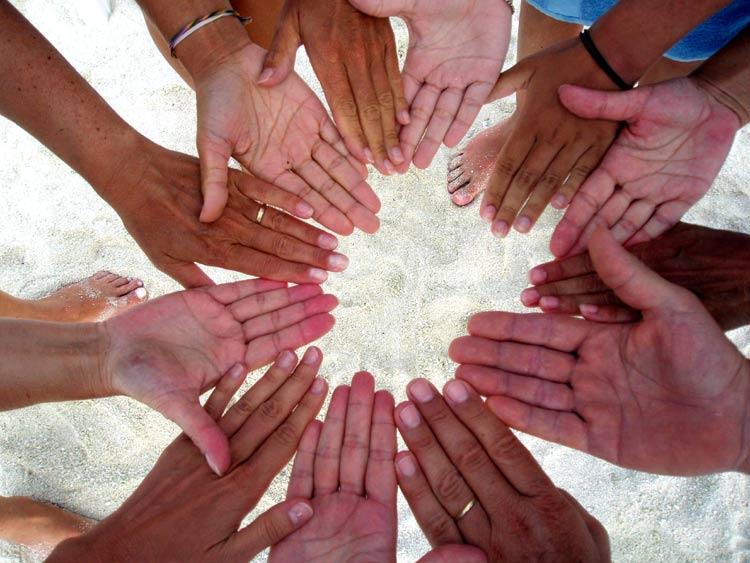 E allora diamoci la mano
e tutti insieme camminiamo
ed un oceano di pace nascerà.
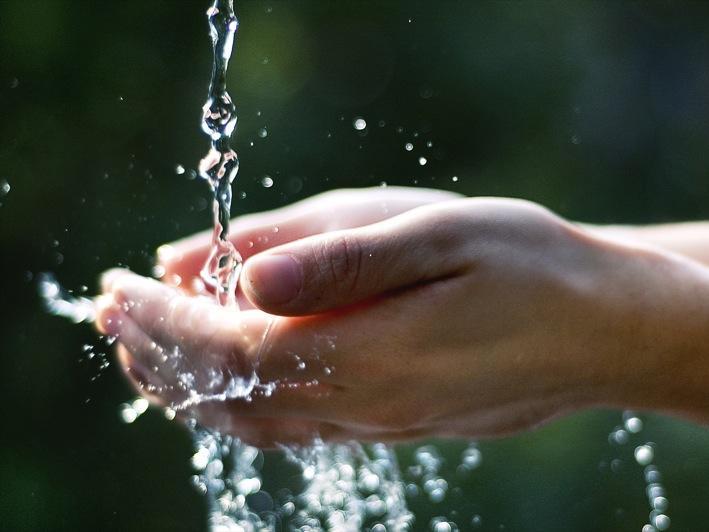 E l'egoismo cancelliamo
un cuore limpido sentiamo
è Dio che bagna
del suo amor l'umanità.
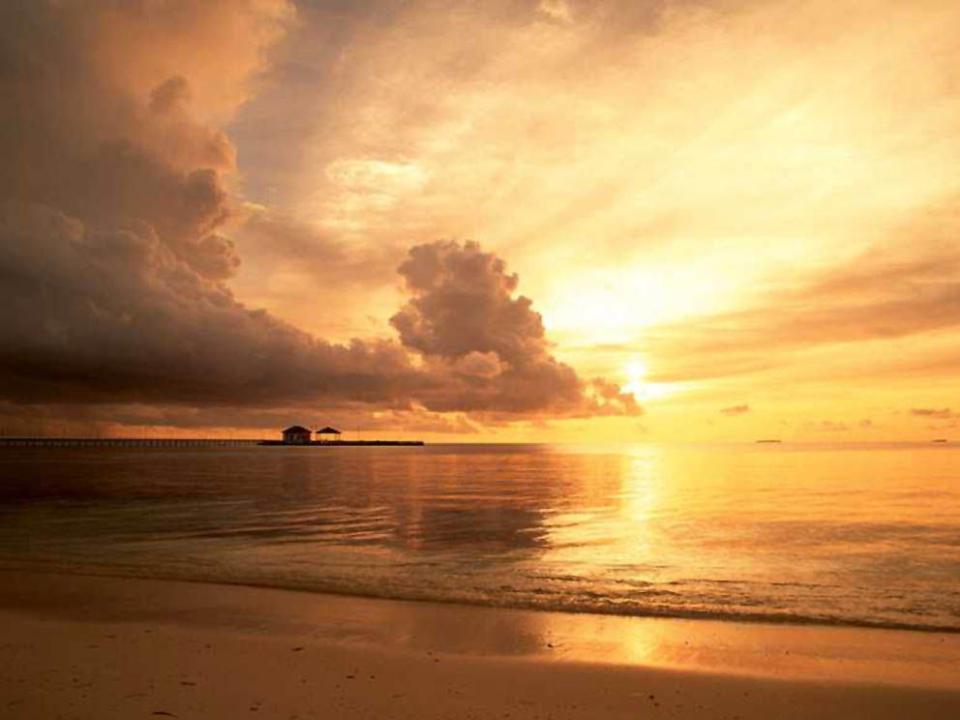 Su nel cielo c'è
   Dio Padre che vive per l'uomo
   crea tutti noi
   e ci ama di amore infinito,
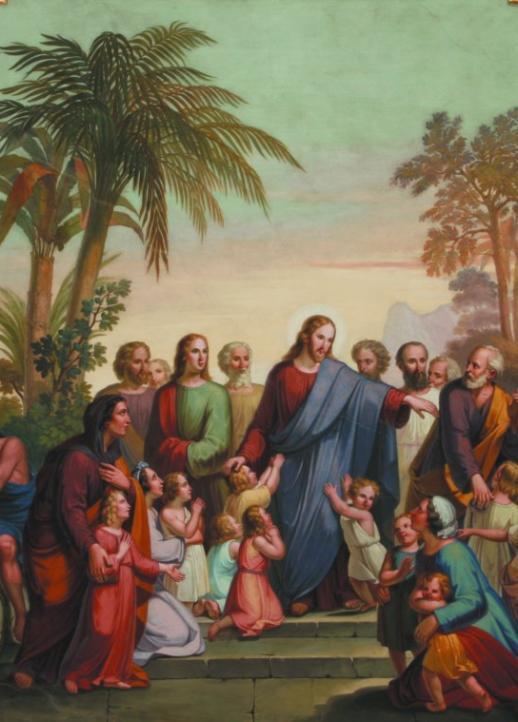 figli siamo noi e fratelli di Cristo Signore,
   vita nuova c'è
   quando Lui è in mezzo a noi.
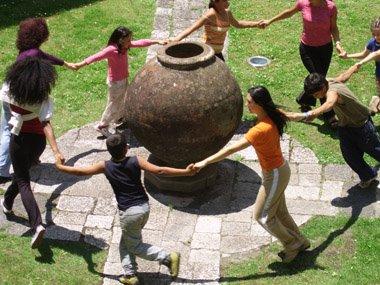 E allora diamoci la mano
e tutti insieme camminiamo
ed un oceano di pace nascerà.
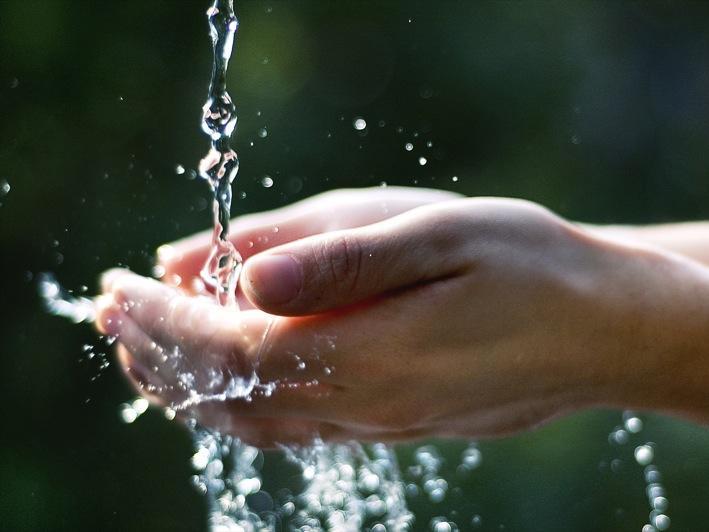 E l'egoismo cancelliamo
e un cuore limpido sentiamo
è Dio che bagna
del suo amor l'umanità.
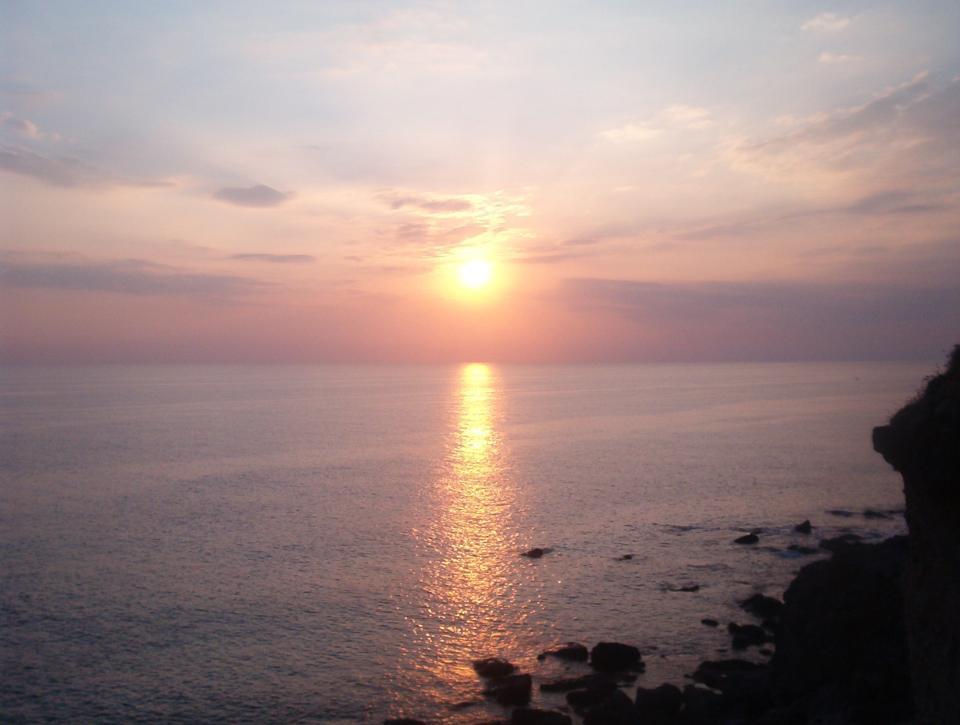 Nuova umanità
oggi nasce da chi crede in Lui,
nuovi siamo noi
se l'amore è la legge di vita,
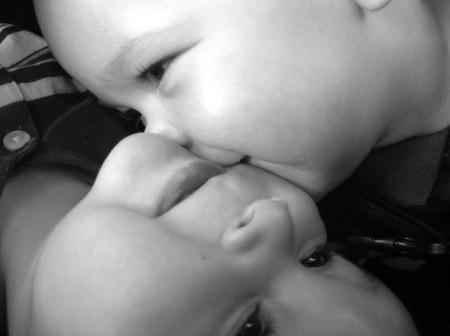 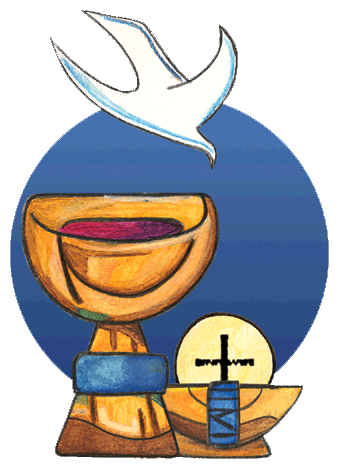 figli siamo noi
se non siamo divisi da niente,
vita eterna c'è
quando Lui è dentro di noi.
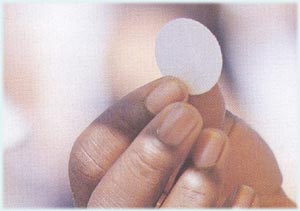 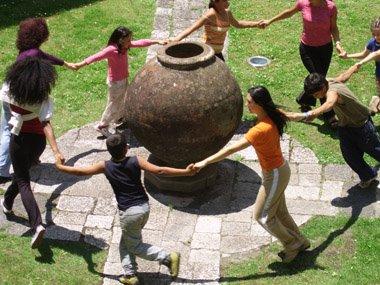 E allora diamoci la mano
e tutti insieme camminiamo
ed un oceano di pace nascerà.
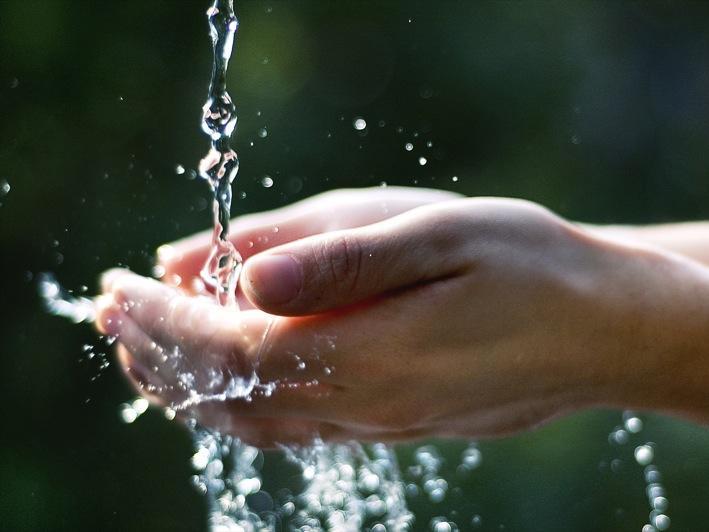 E l'egoismo cancelliamo
e un cuore limpido sentiamo
è Dio che bagna
del suo amor l'umanità.
Il Signore sia con voi.
E con il tuo spirito. 

In alto i nostri cuori.
Sono rivolti al Signore. 

Rendiamo grazie al Signore nostro Dio.
È cosa buona e giusta.
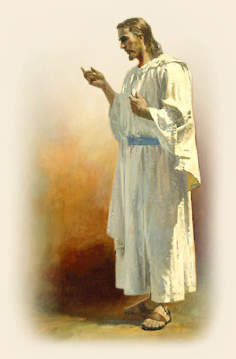 Santo, Santo, Osanna
Santo, Santo, Osanna
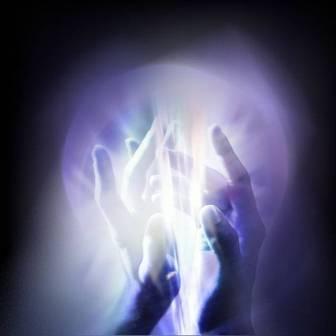 Osanna eh, Osanna eh, 
Osanna a Cristo Signor
Osanna eh, Osanna eh, 
Osanna a Cristo Signor.
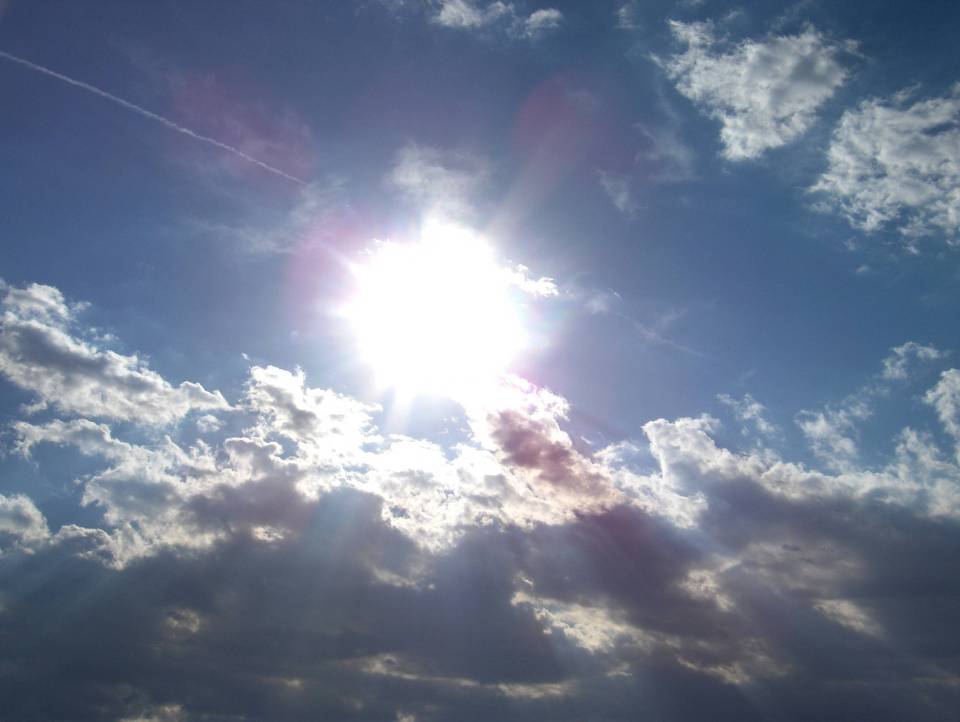 I cieli e la terra o Signore, 
sono pieni di Te
I cieli e la terra o Signore, 
sono pieni di Te
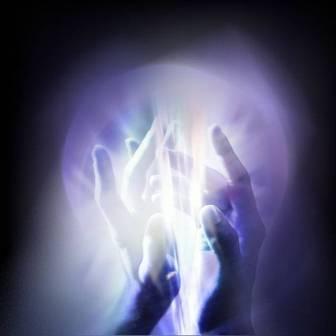 Osanna eh, Osanna eh, 
Osanna a Cristo Signor
Osanna eh, Osanna eh, 
Osanna a Cristo Signor.
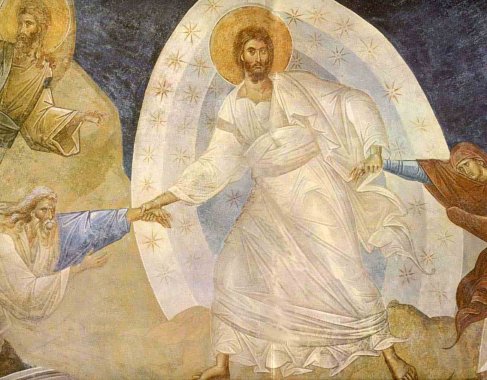 Benedetto colui che viene, 
nel nome del Signor 
Benedetto colui che viene, 
nel nome del Signor
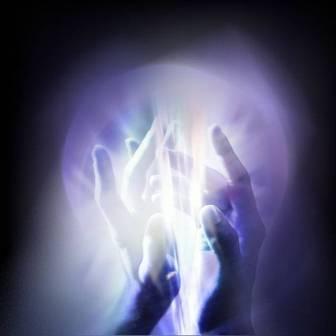 Osanna eh, Osanna eh, 
Osanna a Cristo Signor
Osanna eh, Osanna eh, 
Osanna a Cristo Signor.
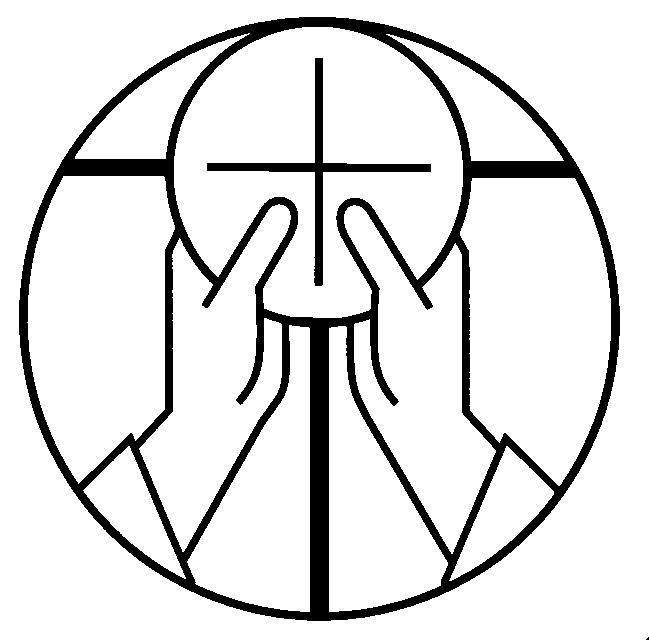 Mistero della fede.

Annunziamo la tua morte, Signore, 
proclamiamo la tua risurrezione, 
nell'attesa della tua venuta.
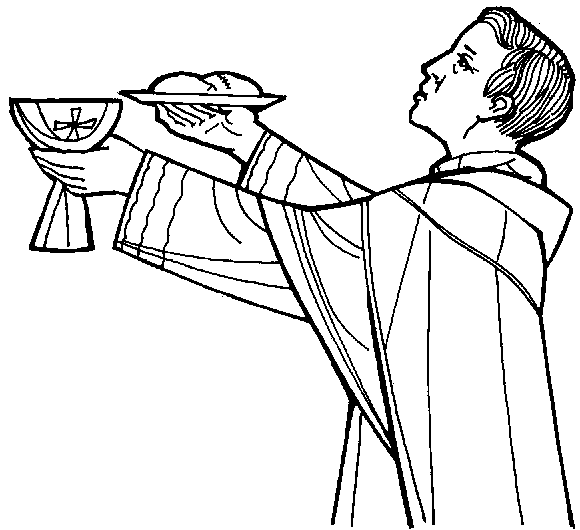 Per Cristo, 
con Cristo 
e in Cristo, 
a te, Dio Padre onnipotente, 
nell'unità dello Spirito Santo, 
ogni onore e gloria 
per tutti i secoli dei secoli.
Amen.
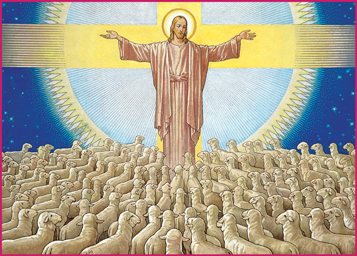 Padre nostro, che sei nei cieli, 
sia santificato il tuo nome, 
venga il tuo regno, 
sia fatta la tua volontà, 
come in cielo così in terra. 
Dacci oggi il nostro pane quotidiano, 
e rimetti a noi i nostri debiti 
come noi li rimettiamo 
ai nostri debitori, 
e non ci indurre in tentazione, 
ma liberaci dal male.
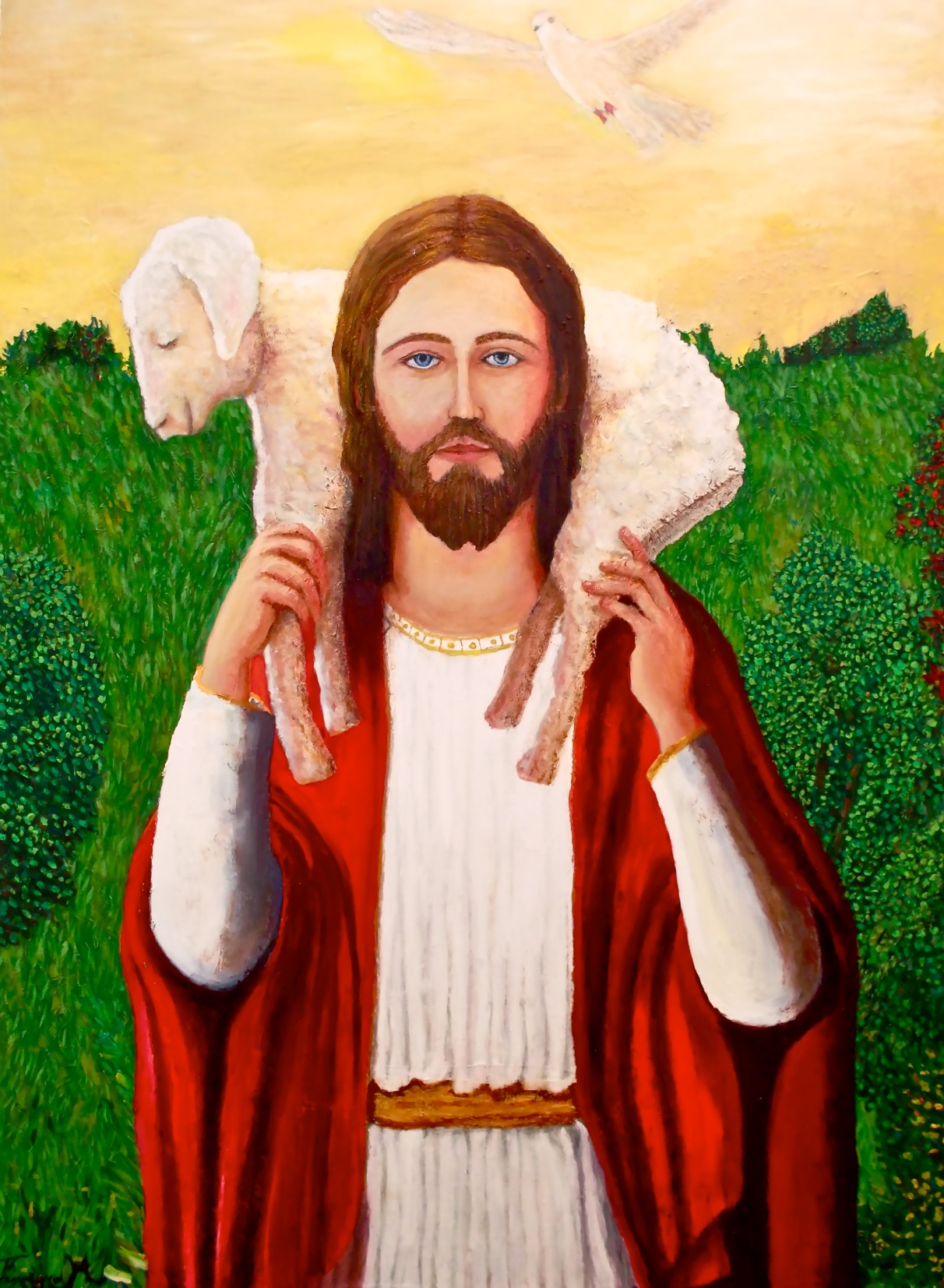 Tuo 
è il regno, 
tua 
la potenza 
e la gloria 
nei secoli.
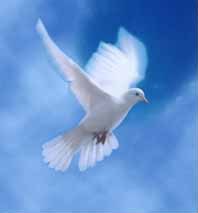 La 
    pace 
    viene 
dall'alto
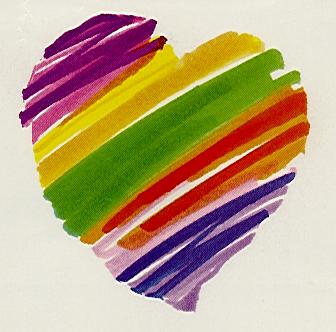 entra 
nel 
cuore,
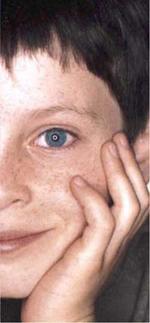 si 
vede 
sul 
volto
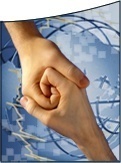 Ora 
  ti 
  stringo 
la mano
non sono più solo
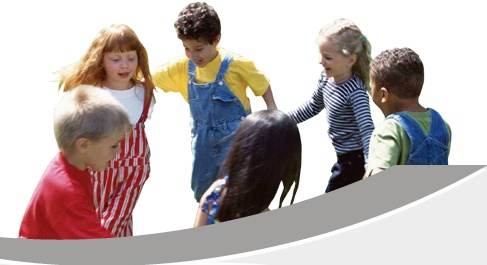 non sei più lontano
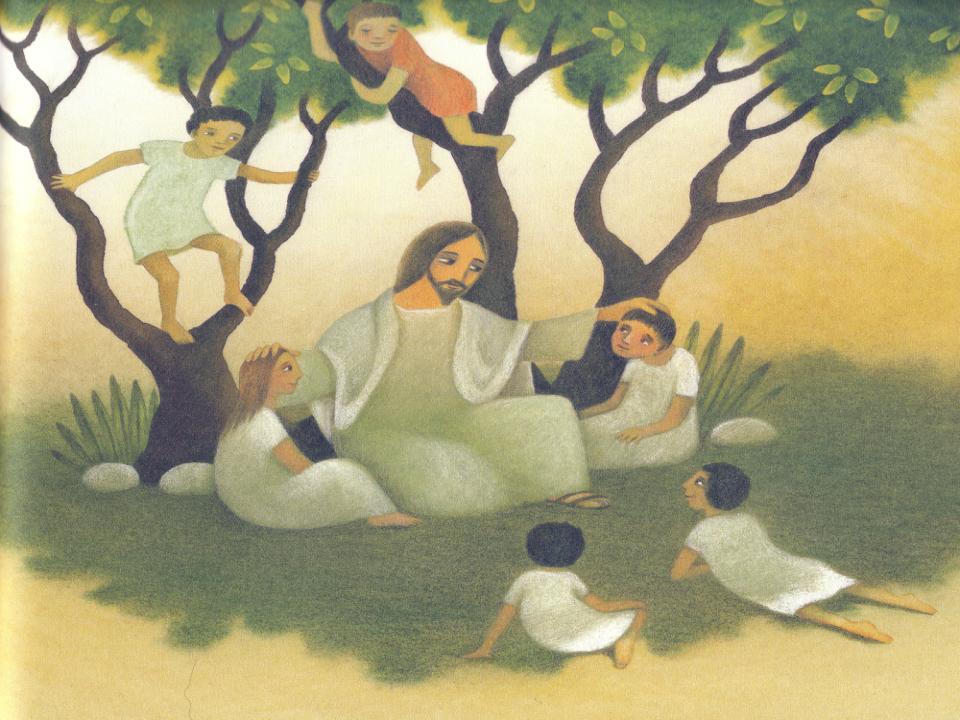 Questa amicizia
attorno al Signore
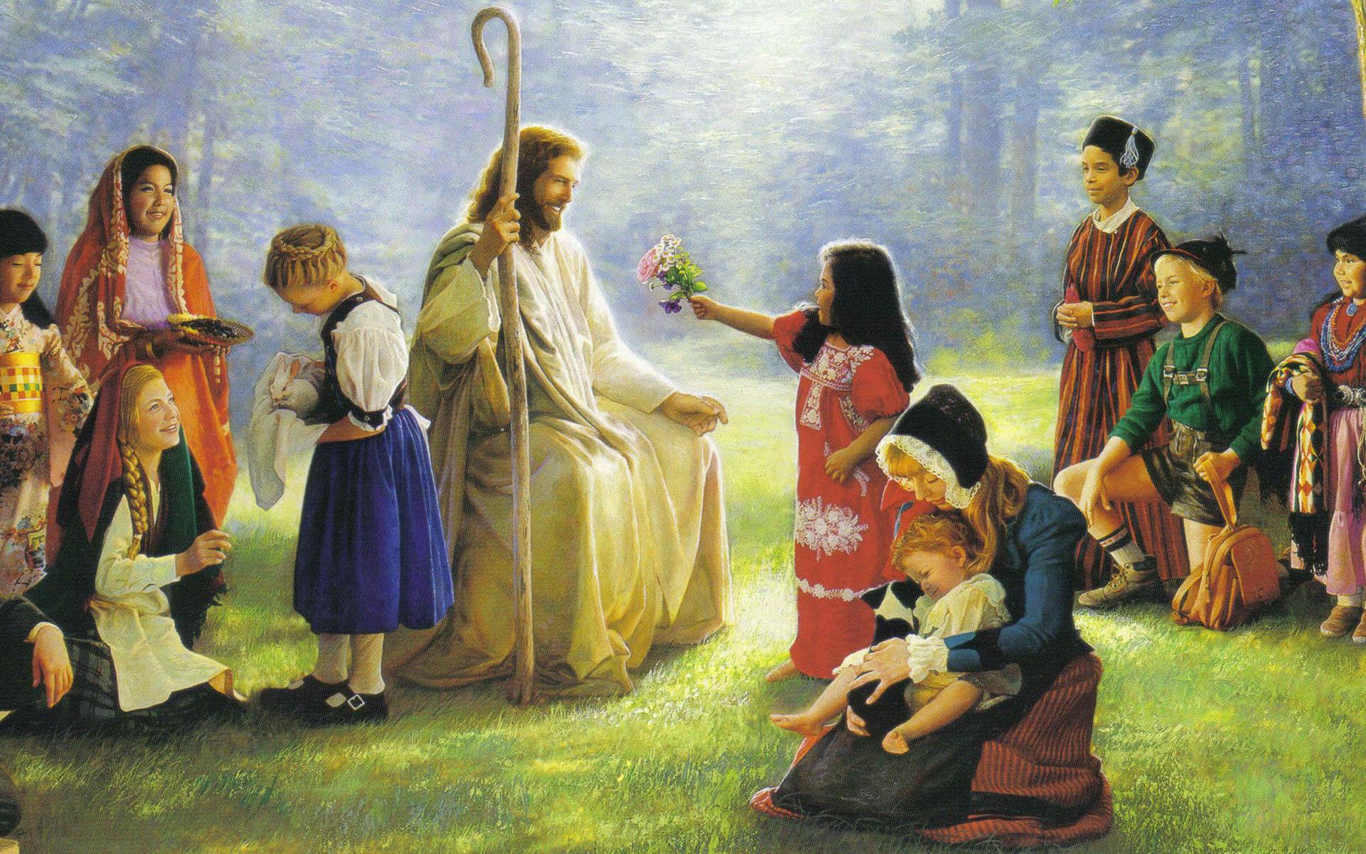 è troppo grande
non può finire.
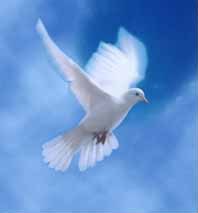 La 
    pace 
    viene 
dall'alto
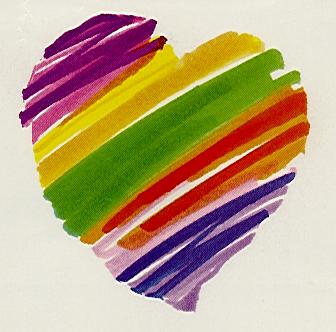 entra 
nel 
cuore,
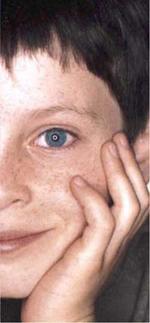 si 
vede 
sul 
volto
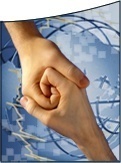 Ora 
  ti 
  stringo 
la mano
non sono più solo
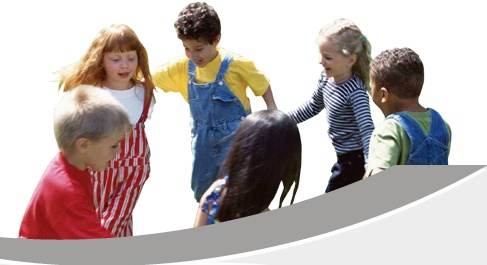 non sei più lontano
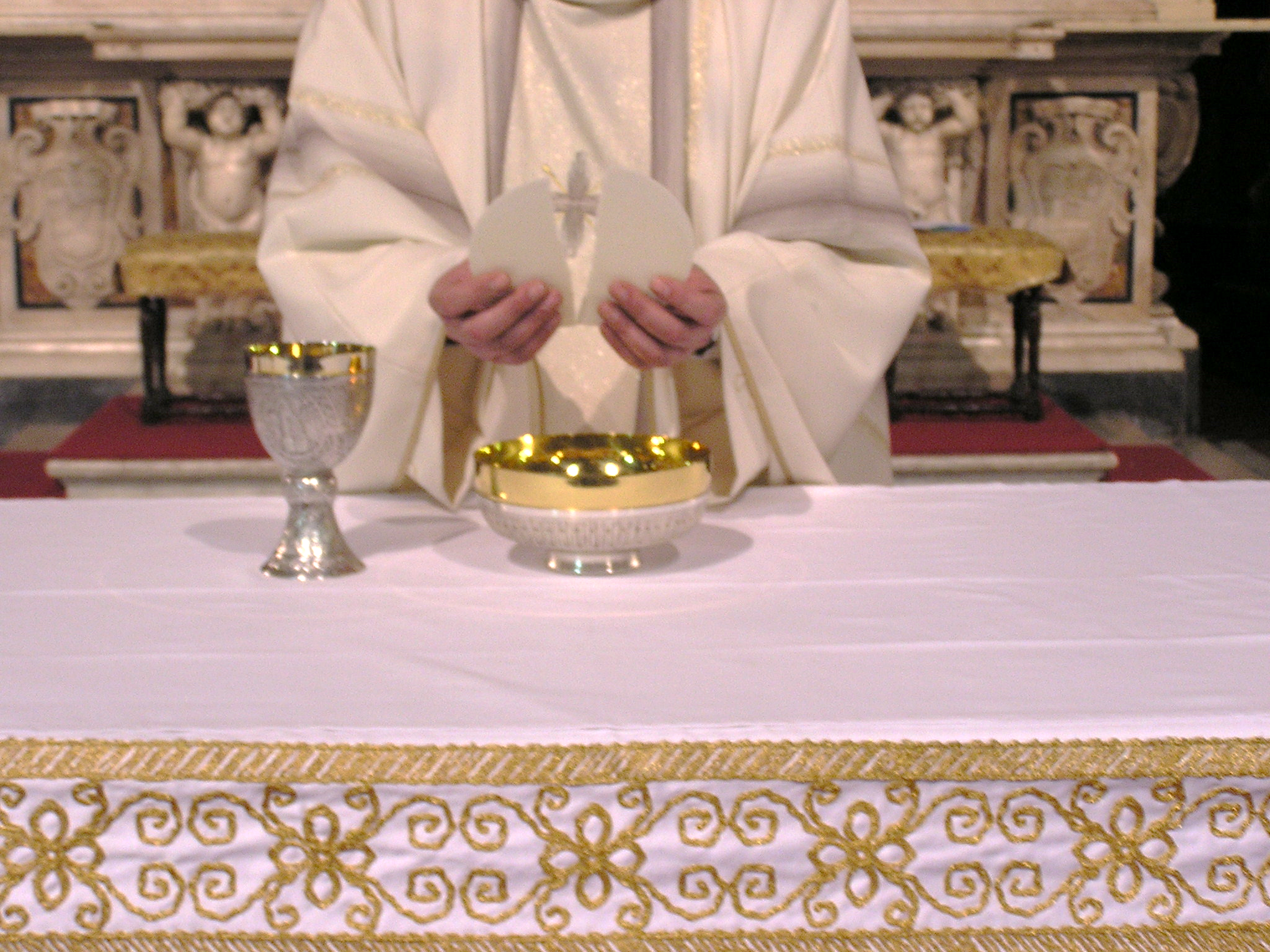 Agnello di Dio, 
che togli i peccati del mondo, 
abbi pietà di noi.
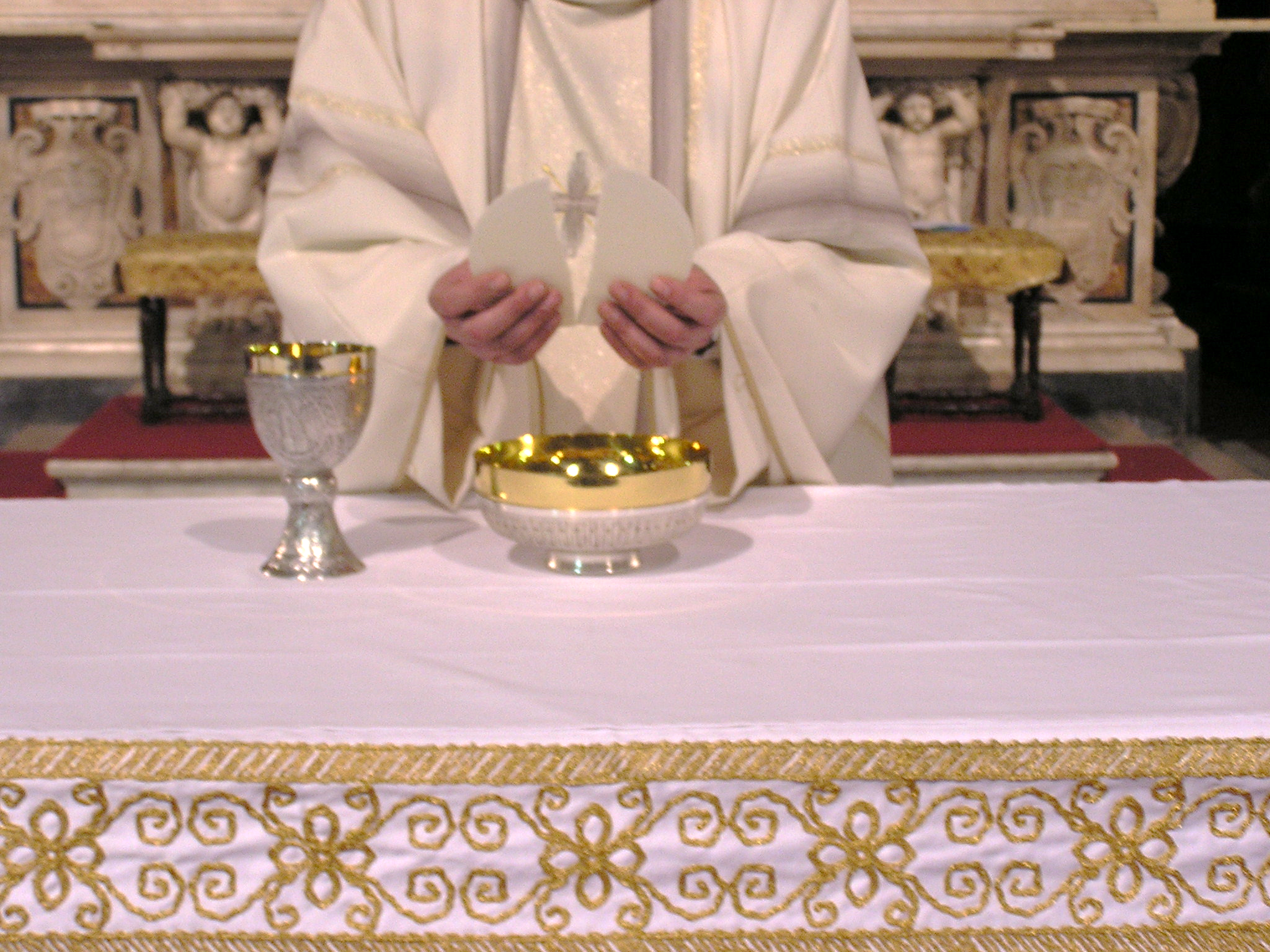 Agnello di Dio, 
che togli i peccati del mondo, 
abbi pietà di noi.
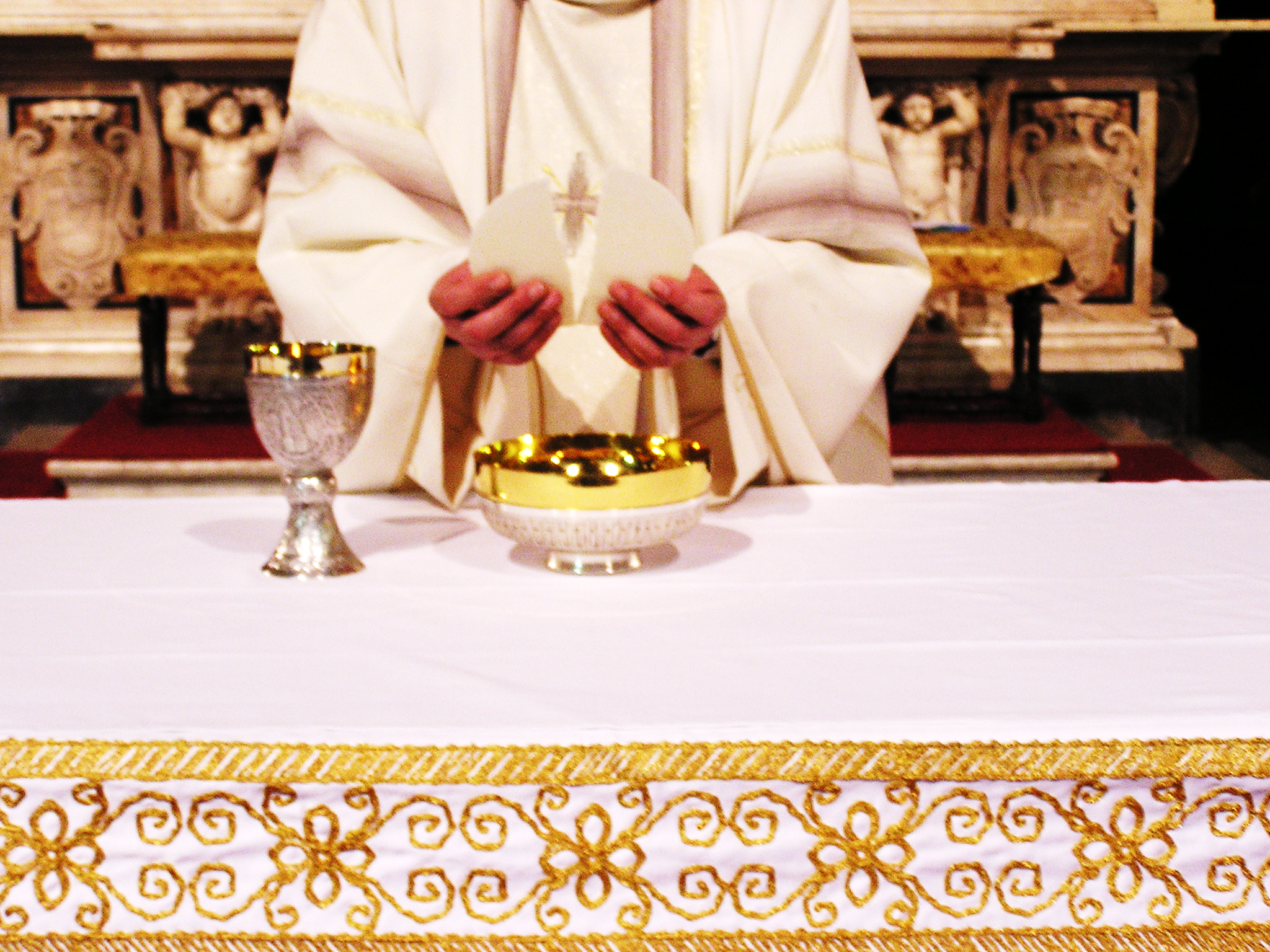 Agnello di Dio, 
che togli i peccati del mondo, 
dona a noi la pace.
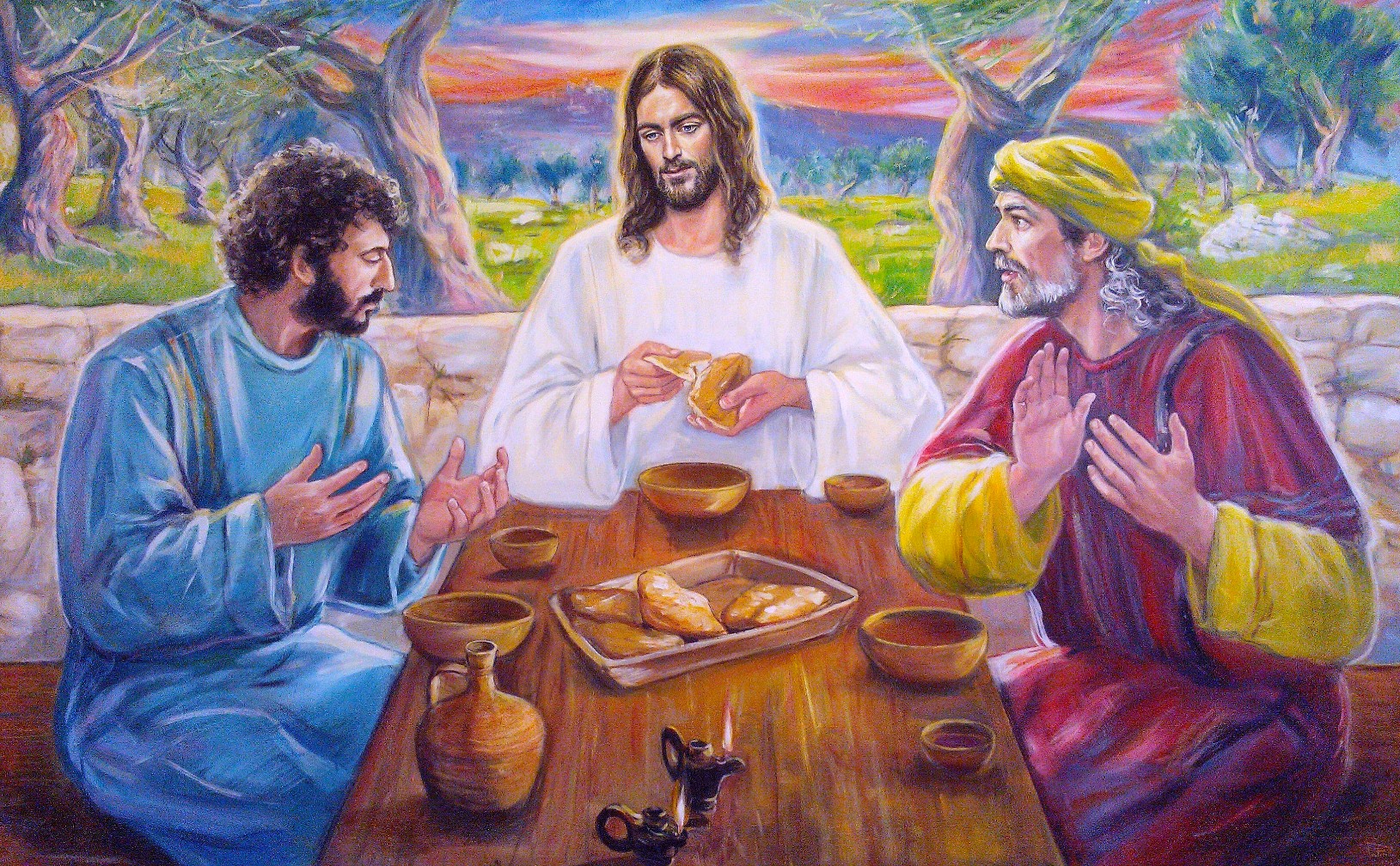 Beati gli invitati 
alla Cena del Signore.
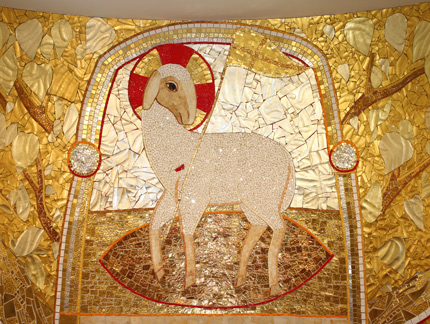 Ecco l’agnello di Dio, 
che toglie i peccati del mondo.
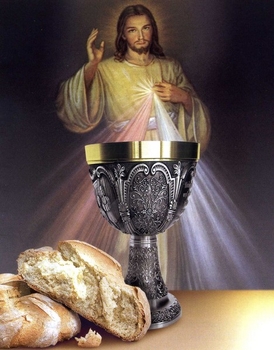 O Signore, non son degno 
di partecipare alla tua mensa:
ma di’ soltanto una parola 
e io sarò salvato.
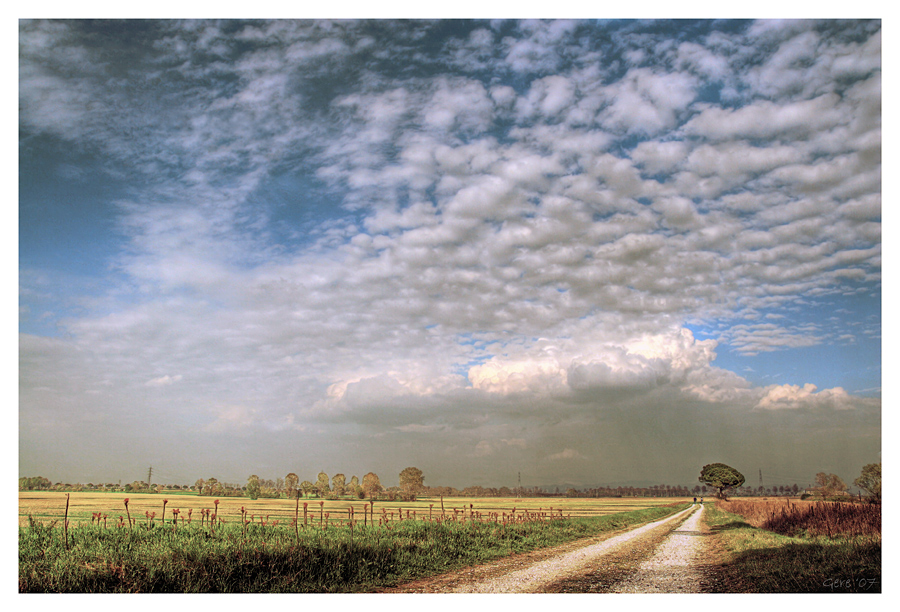 CAMMINERO‘
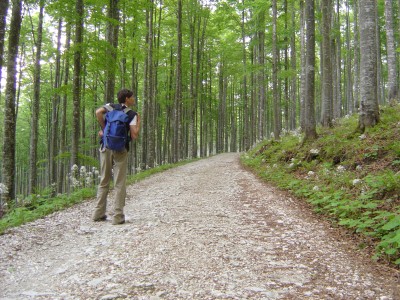 Camminerò, camminerò sulla tua strada, Signor.
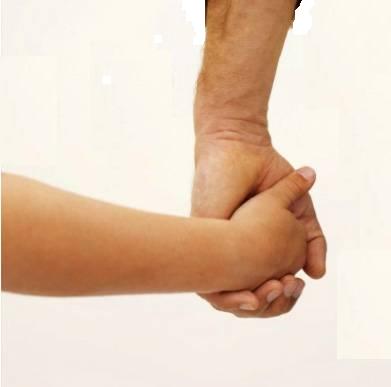 Dammi 
la mano, 
voglio restar 
per sempre 
insieme 
a te.
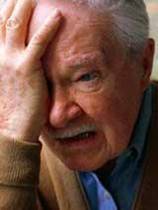 Quando 
ero solo, 
solo e stanco 
del mondo,
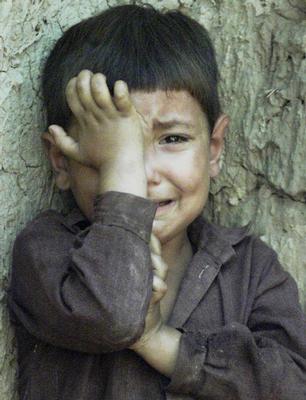 quando 
non c'era 
l'amor,
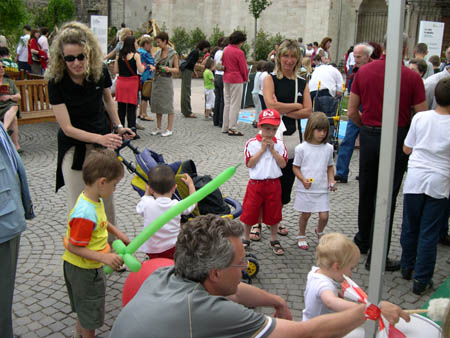 tante persone vidi intorno a me:
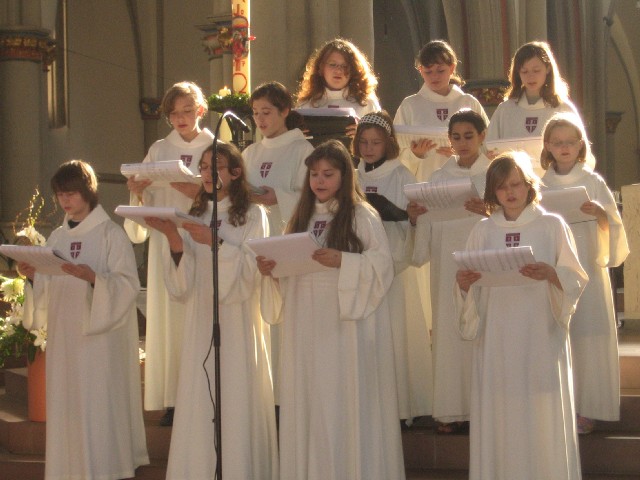 sentivo cantare così:
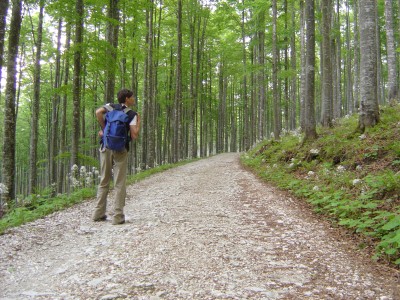 Camminerò, camminerò sulla tua strada, Signor.
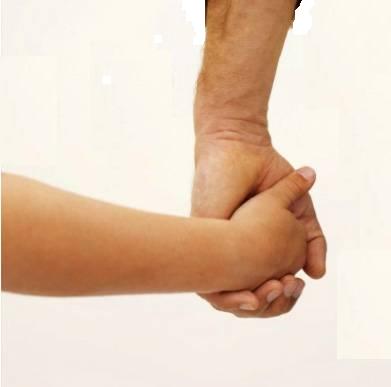 Dammi 
la mano, 
voglio restar 
per sempre 
insieme 
a te.
Io non capivo, ma rimasi a sentire
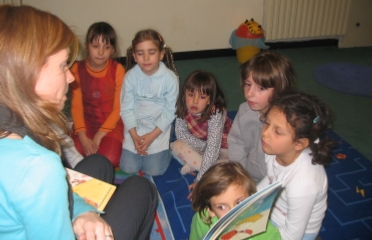 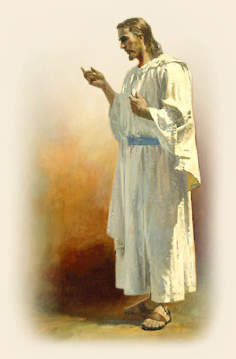 quando il Signor 
mi parlò: 
lui mi chiamava, chiamava 
anche me
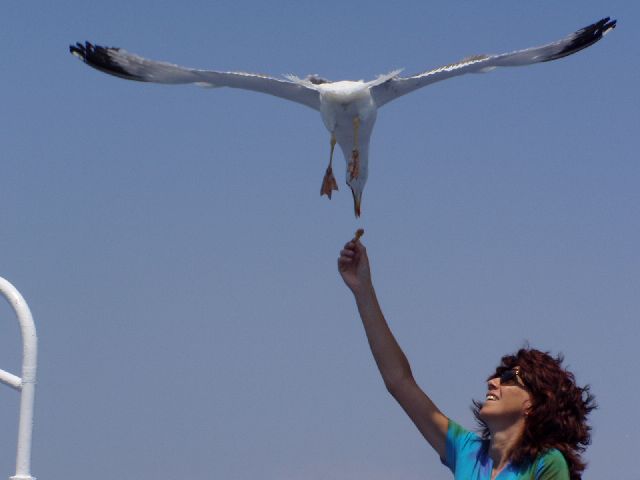 e la mia risposta 
s'alzò:
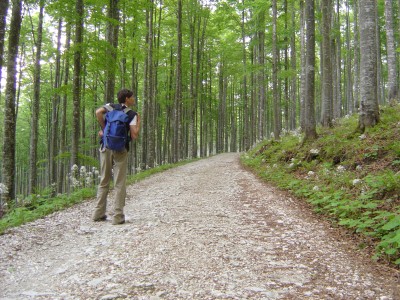 Camminerò, camminerò sulla tua strada, Signor.
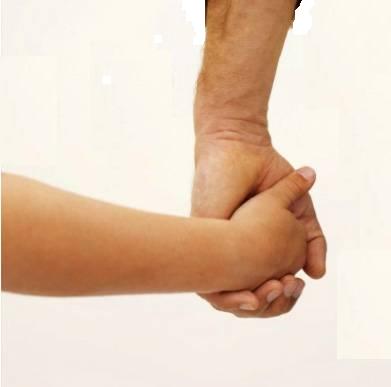 Dammi 
la mano, 
voglio restar 
per sempre 
insieme 
a te.
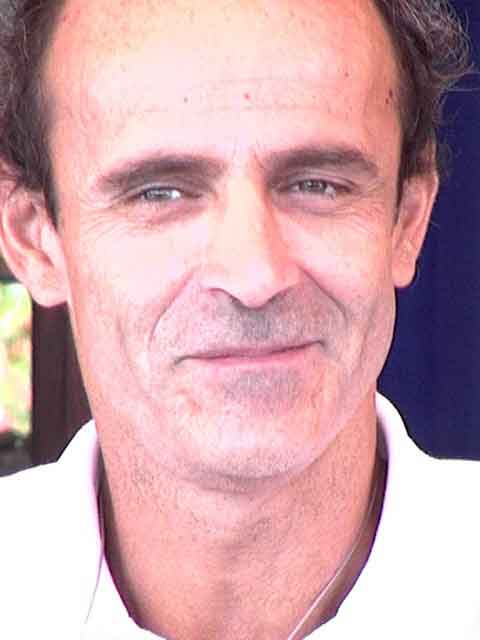 Or 
non m'importa 
se uno 
ride di me, 
lui certamente non sa
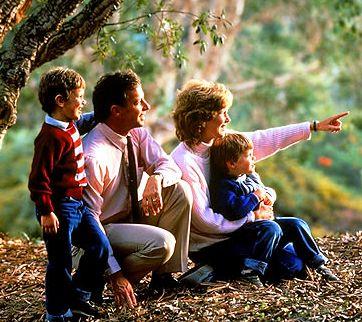 del 
gran regalo 
che ebbi quel dì
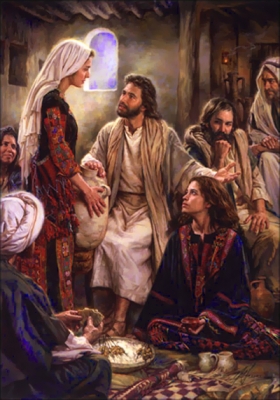 che dissi 
al Signore così:
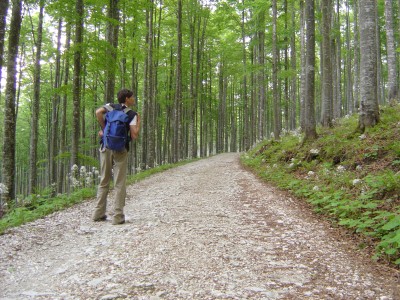 Camminerò, camminerò sulla tua strada, Signor.
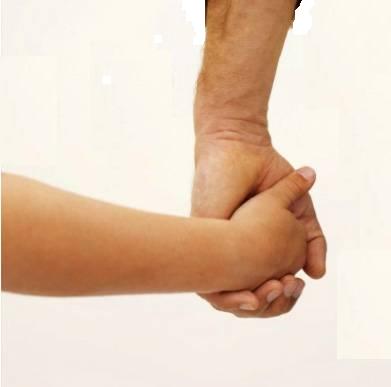 Dammi 
la mano, 
voglio restar 
per sempre 
insieme 
a te.
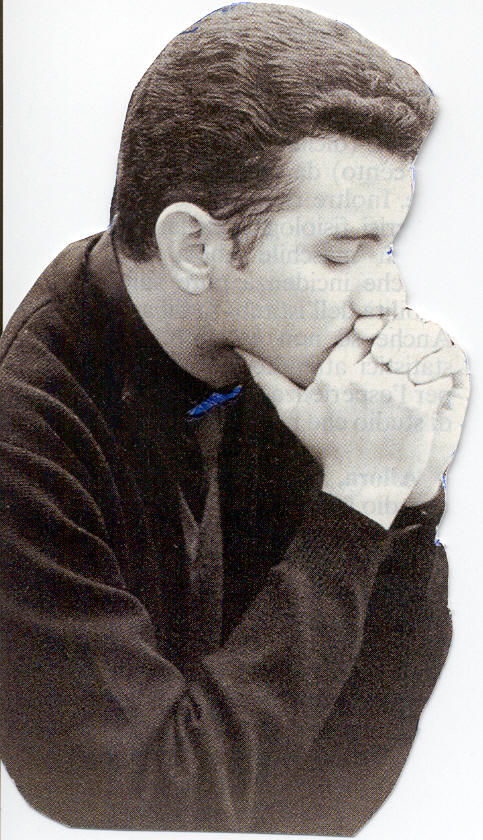 A volte 
son triste, 
ma 
mi guardo intorno,
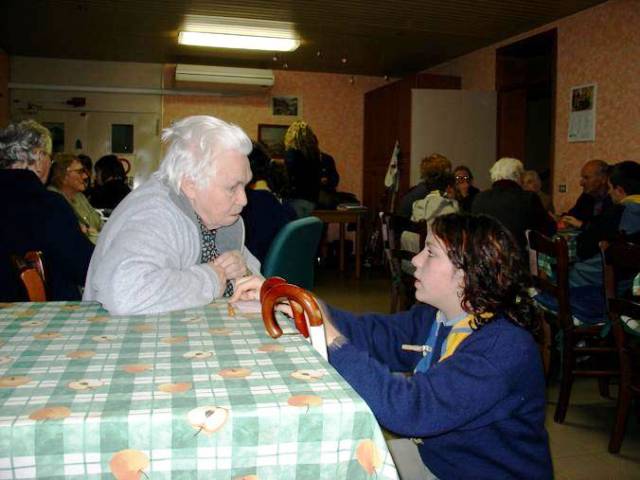 scopro il mondo e l'amor;
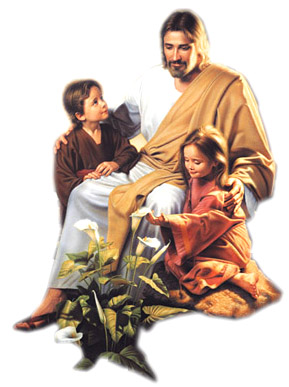 son questi 
i doni 
che lui 
fa a me,
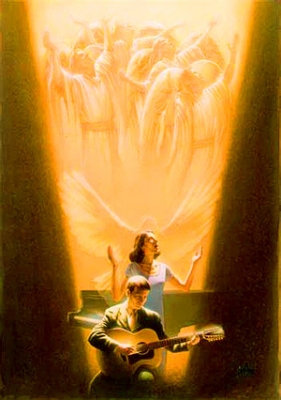 felice 
ritorno 
a cantar:
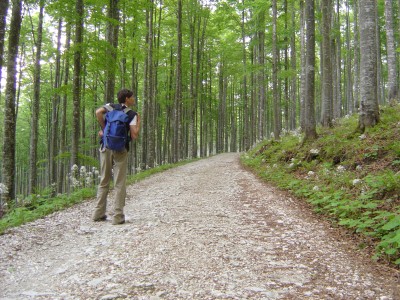 Camminerò, camminerò sulla tua strada, Signor.
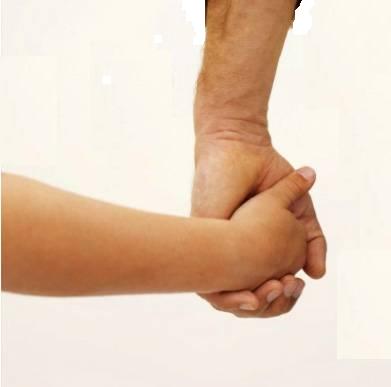 Dammi 
la mano, 
voglio restar 
per sempre 
insieme 
a te.
Dio grande e misericordioso, 
che nel Signore risorto 
riporti l'umanità alla speranza eterna,
accresci in noi 
l'efficacia del mistero pasquale 
con la forza 
di questo sacramento di salvezza. 
Per Cristo nostro Signore.	 	Amen.
Il Signore sia con voi.
E con il tuo spirito. 

Vi benedica Dio onnipotente 
Padre e Figlio e Spirito Santo.		
Amen. 

Nel nome del Signore: andate in pace.
Rendiamo grazie a Dio.
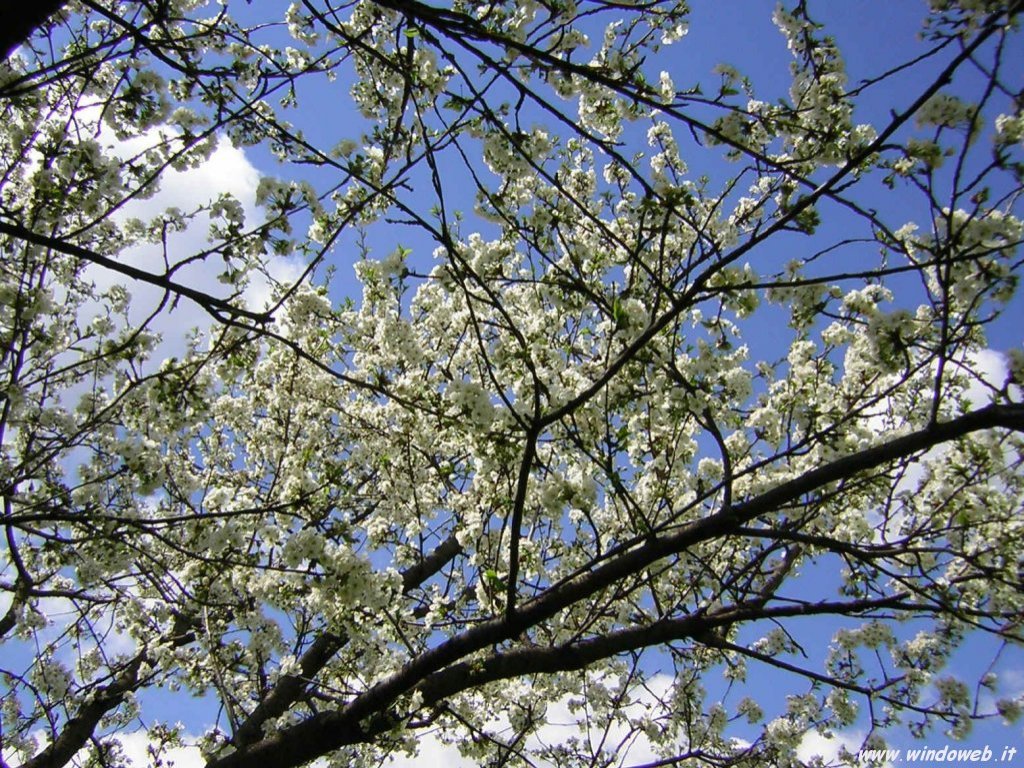 Ciao a tutti
e
buona domenica